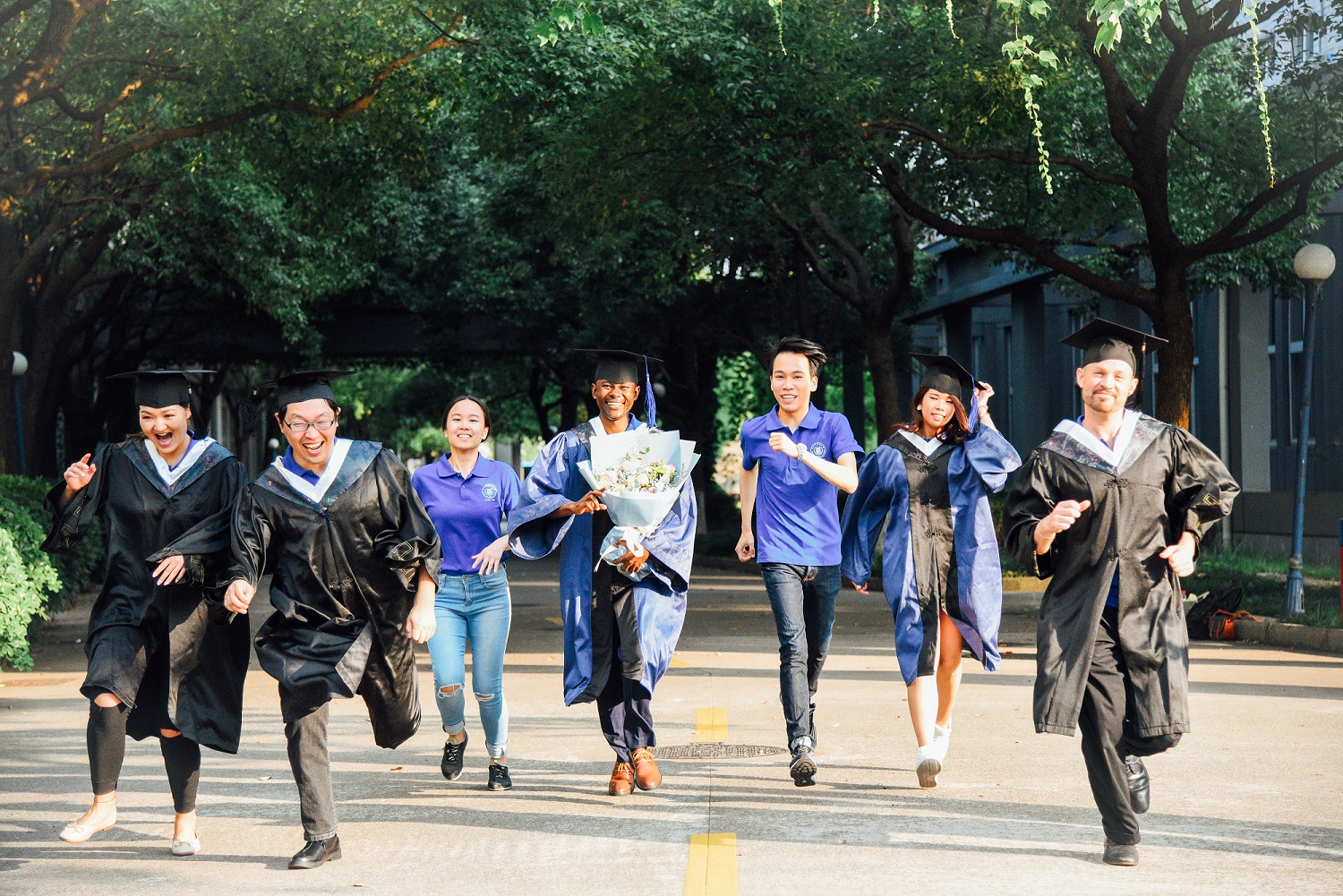 INTEGRITY
EXPERTISE
AMBITION
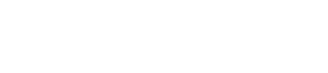 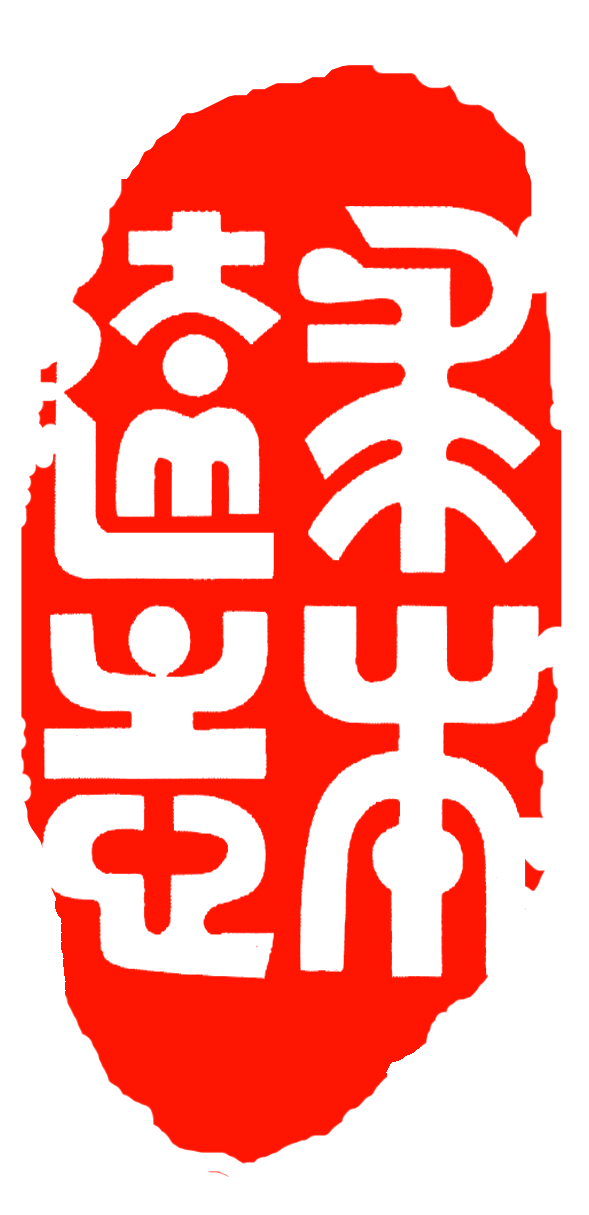 BENEFITS OF STUDYING IN HANGZHOU
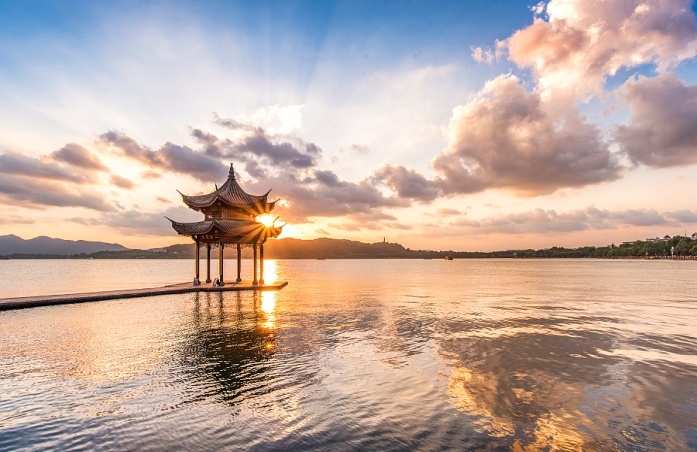 Metropolis in East coast China
40 mins away from Shanghai by express train
Home to Alibaba
Host city of G20 Summit 2016
Host city of 19th Asian Game 2022
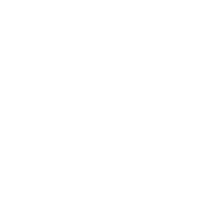 50+ Museums
100+ Ancient Temples
3 UNESCO heritage sites
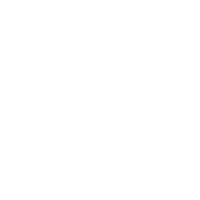 Capital city to Ancient China
Cultural Immersion
International Cummunity
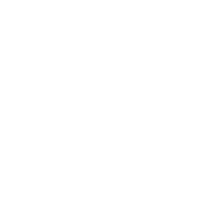 FACTS ABOUT ZCMU
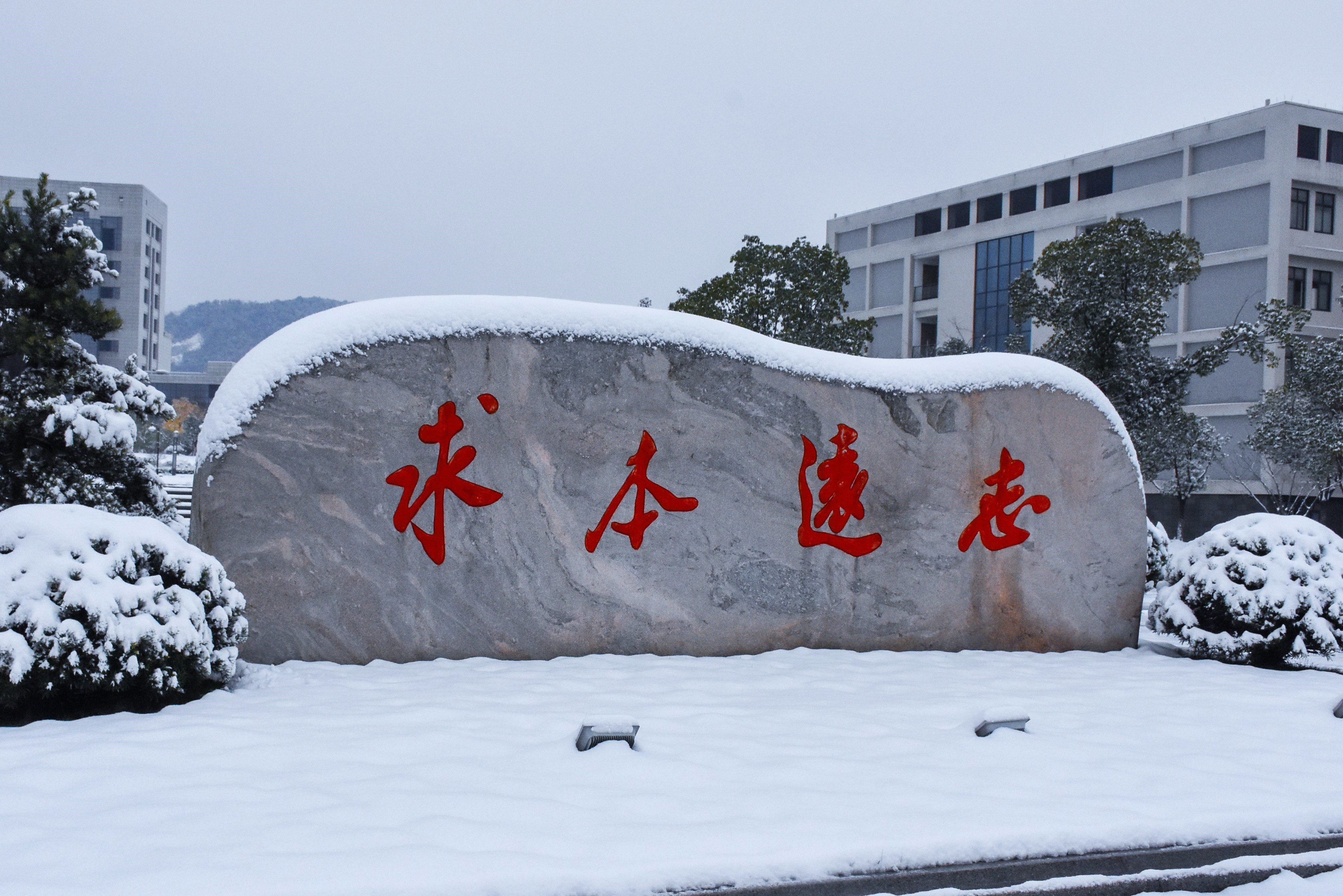 Founded in 1953
provincial key university
WHO listed medical university
Rank No. 19                 2022
1,350 faculty 
22,000+ full-time students 
     15,000+ undergraduates
     4,700 + postgraduates 
     800+ overseas students
16 Schools
32 undergraduate majors
     52 master programs
     18 doctoral programs
3 Campuses
4 directly-affiliated hospitals
20+ indirectly affiliated/teaching  hospitals
disciplines of clinical medicine, pharmacology and toxicology, biology and biochemistry Rank the top 1% of ESI in the world
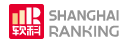 INTERNATIONAL EDUCATON &COOPERATIONS
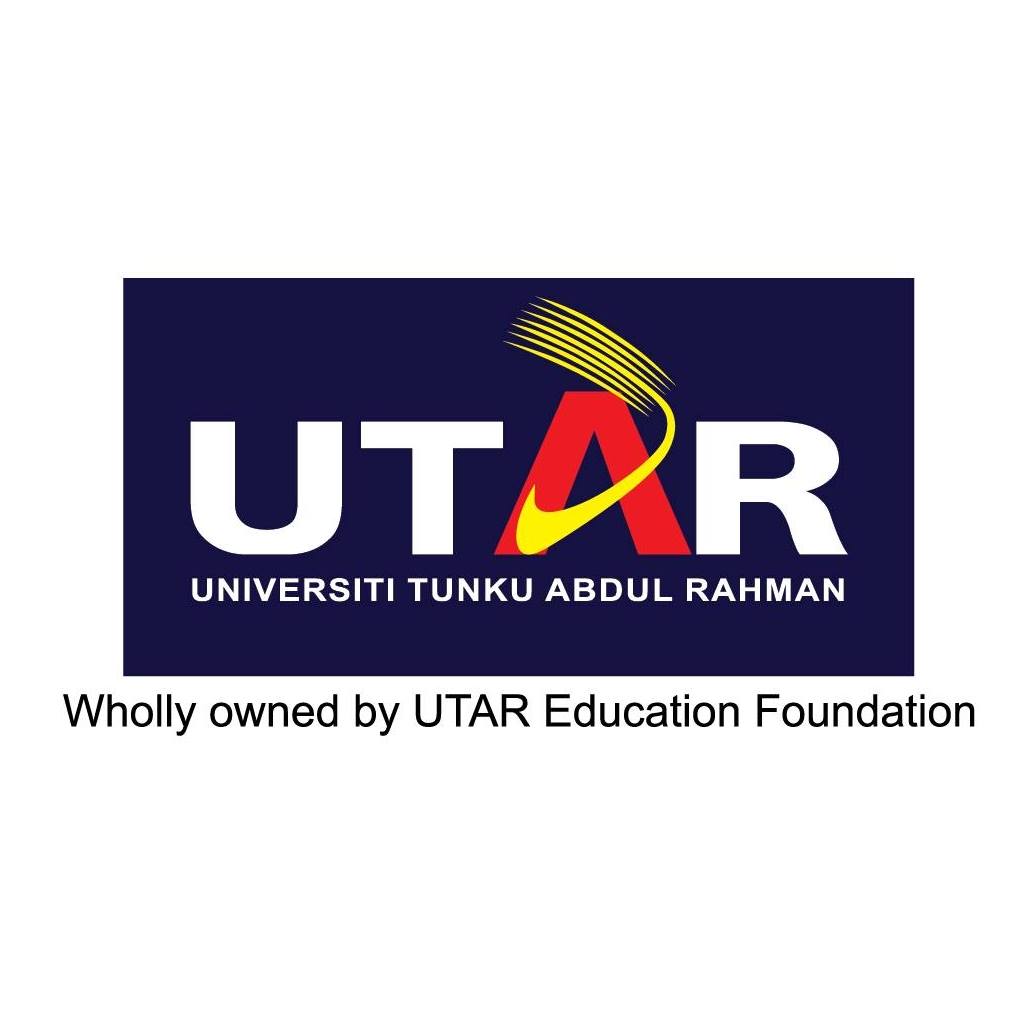 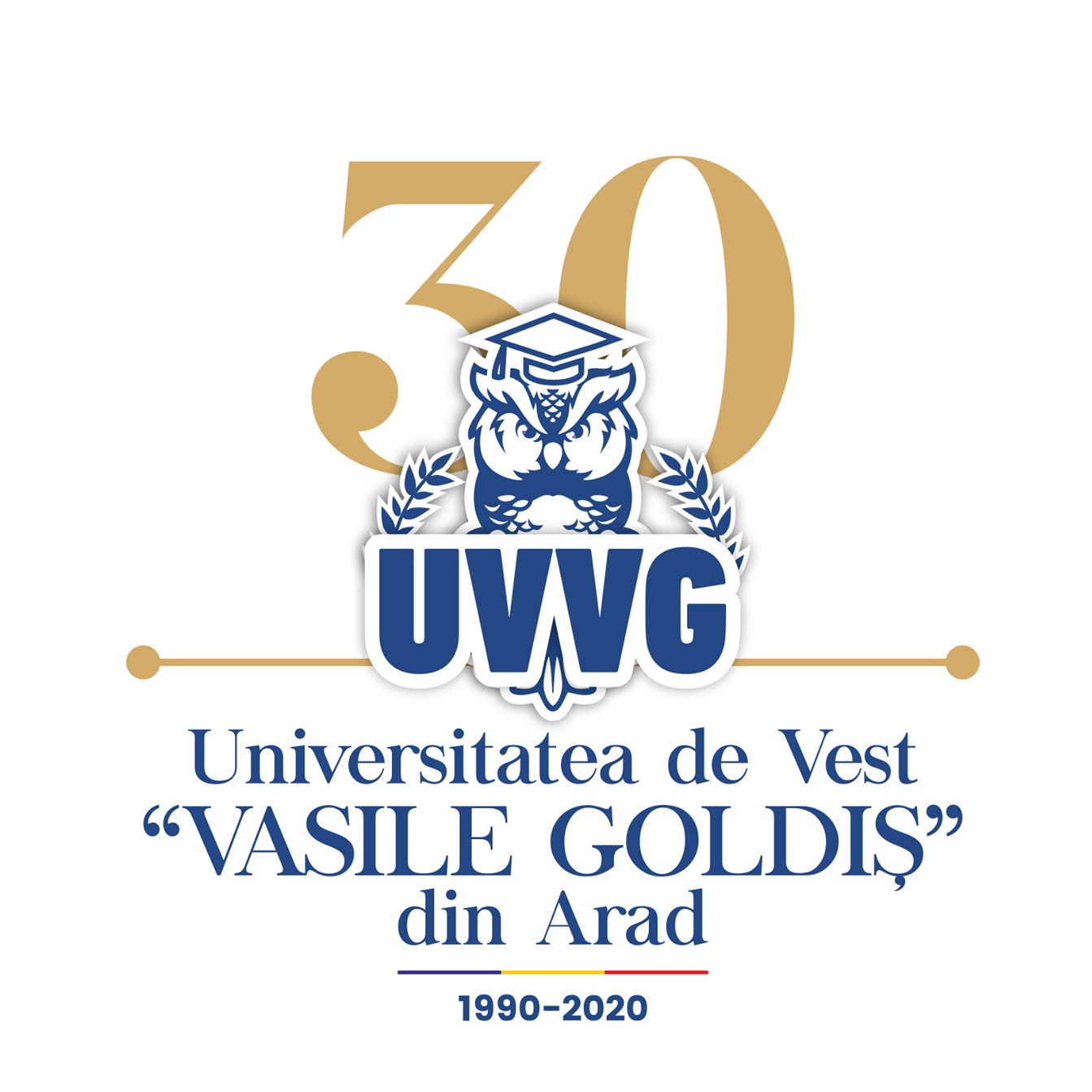 800+ International Students from 54 countries
2 Confucius Institutes in Portugal and South Africa
4 Medical Centers Respectively in Romania, Israel and Belarus and New Zealand
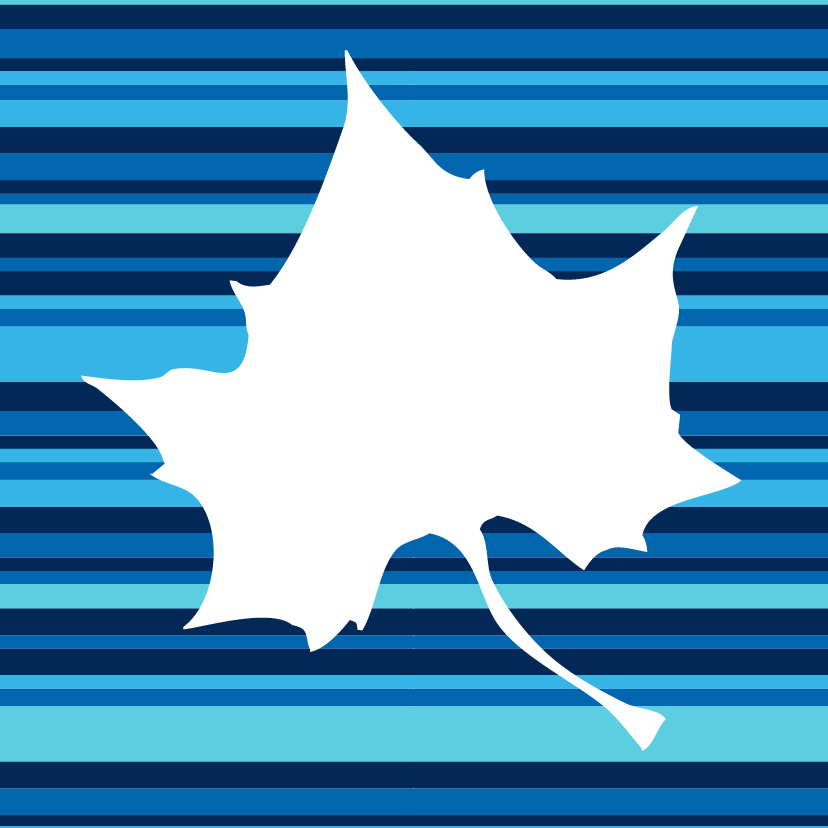 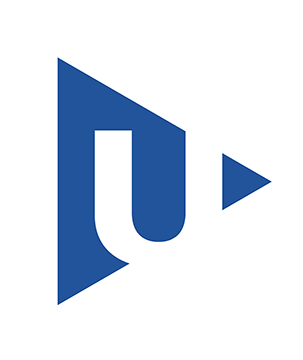 WESTERN UNIVERSITY VASILE GOLDIS ROMANIA
TUNKU ABDUL RAHMAN UNIVERSITY MALAYSIA
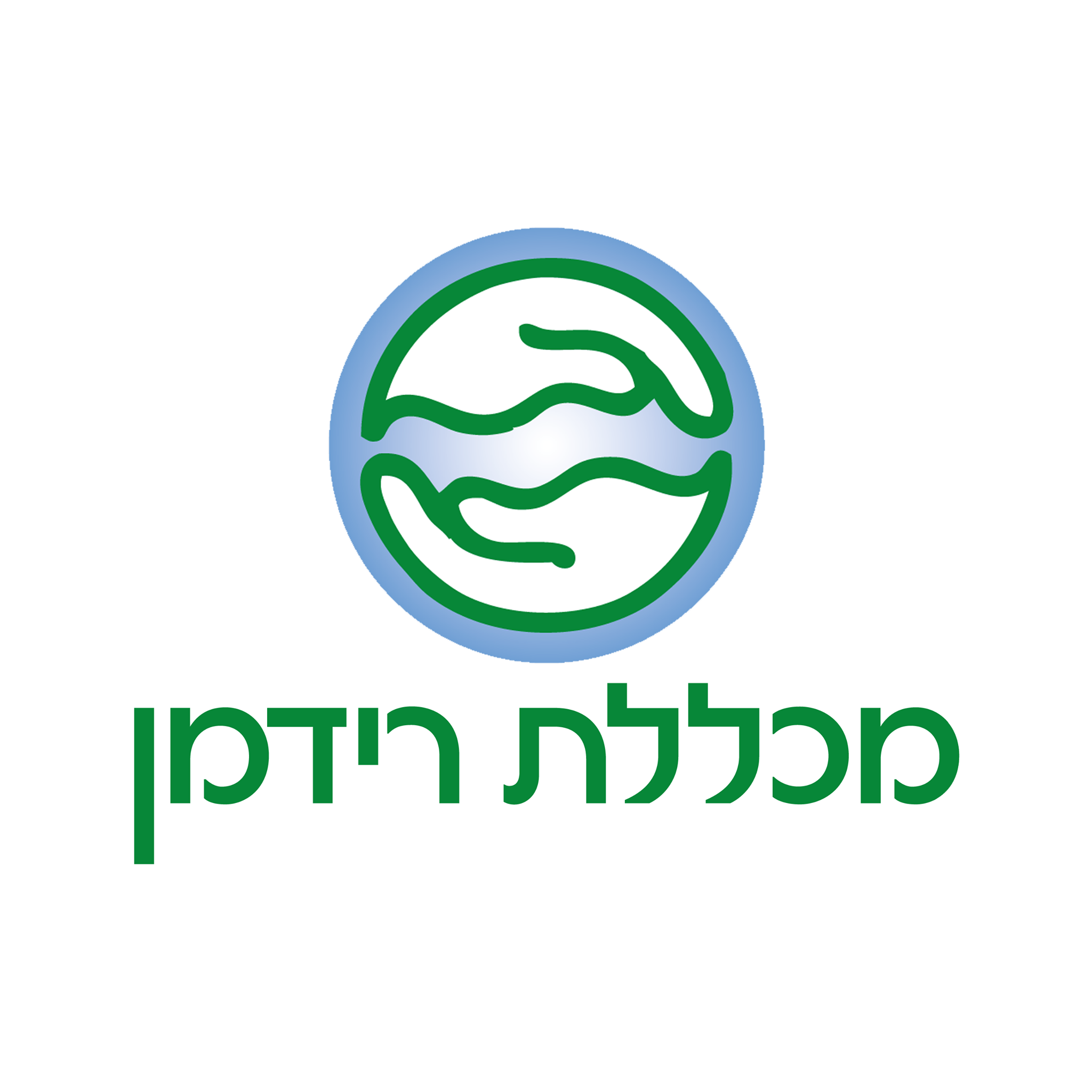 INDIANA STATE UNIVERSITY
 USA
UNIVERSITY OF WEST BOHEMIA 
CZECH
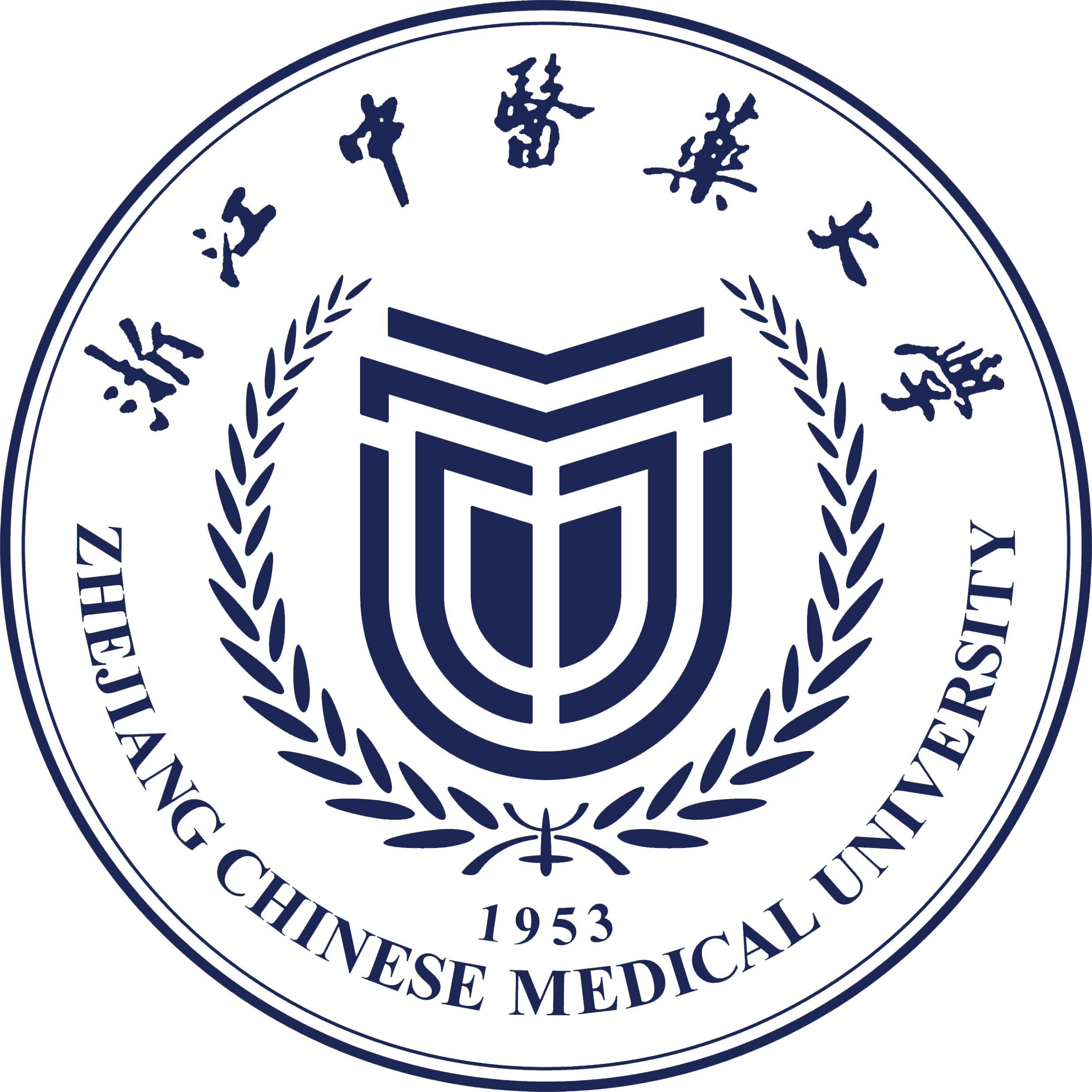 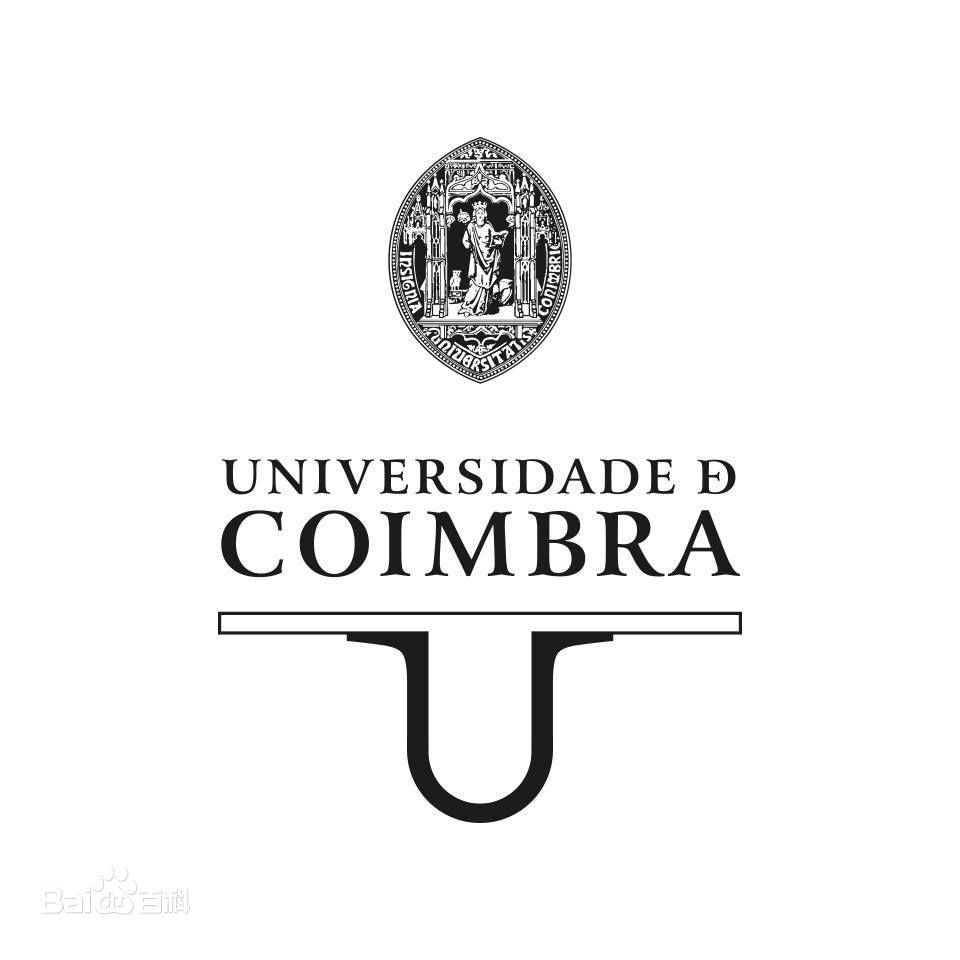 REIDMAN COLLEGE
ISRAEL
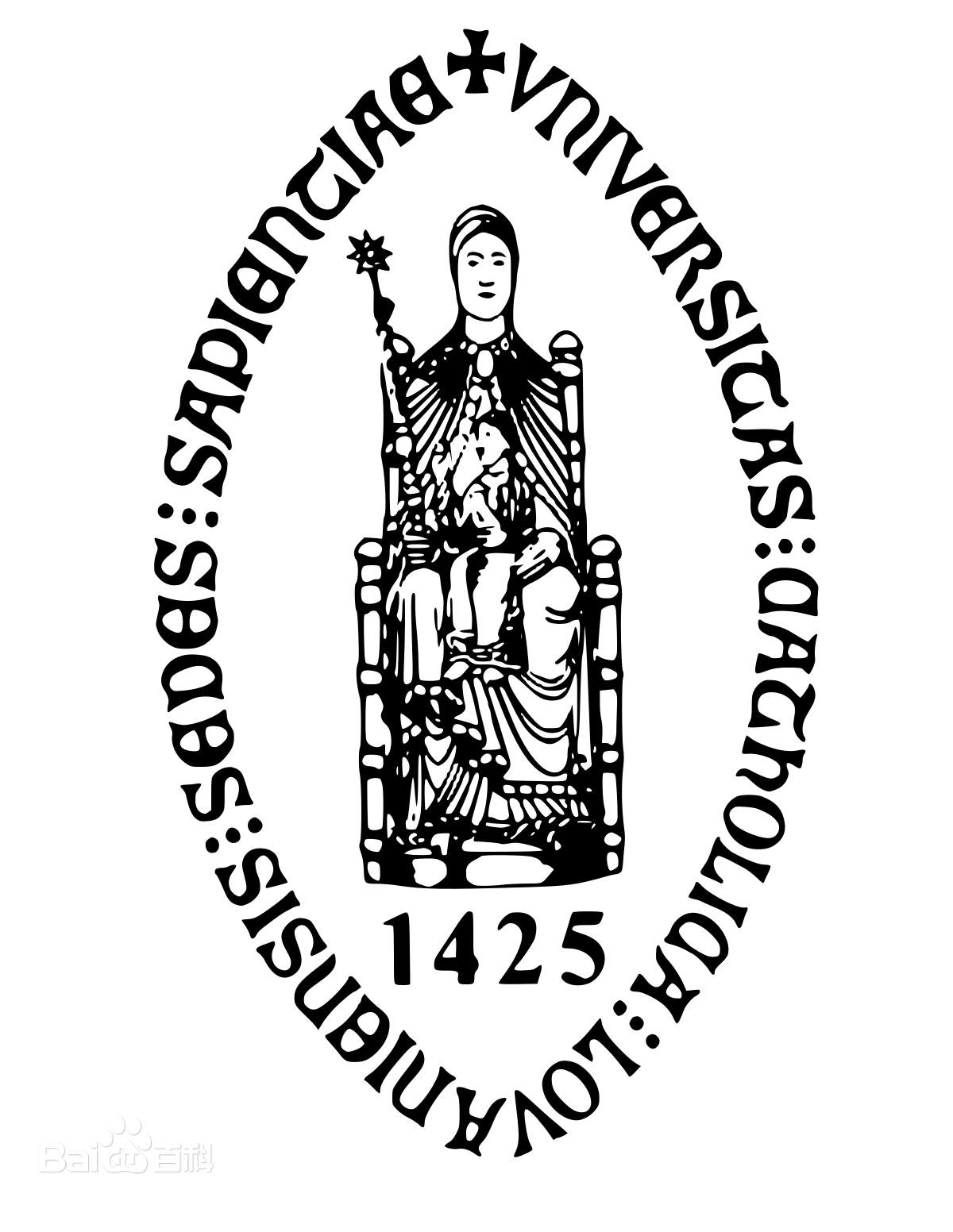 ZHEJIANG CHINESE MEDICAL  UNIVERSITY
CHINA
UNIVERSITY OF COIMBRA PORTUGAL
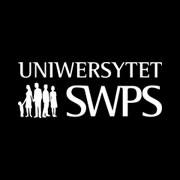 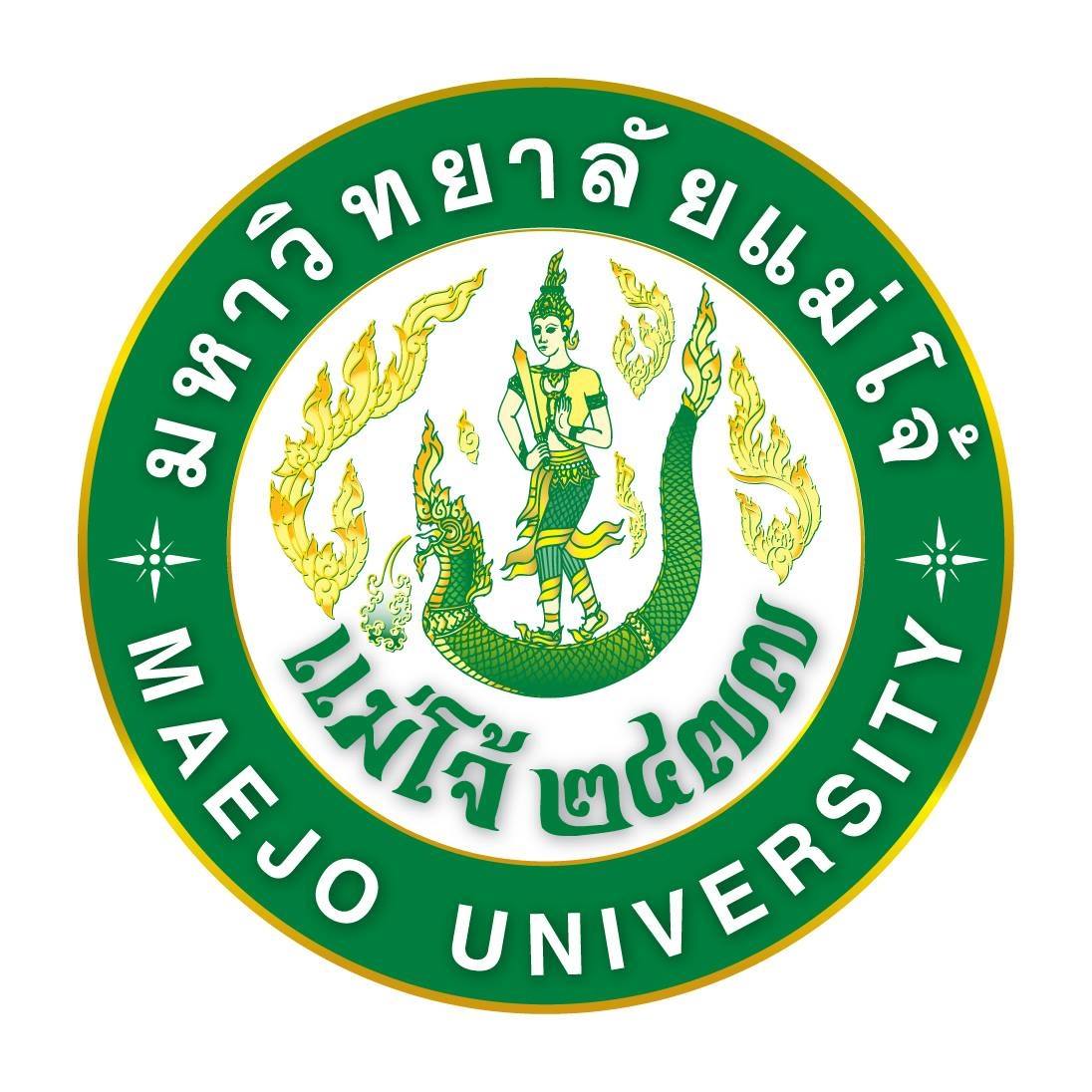 CATHOLIC UNIVERSITY OF LOUVAIN 
BELGIUM
UNIVERSITY OF SOCIAL SCIENCE AND HUMANITIES POLAND
MAEJO UNIVERSITY THAILAND
PROGRAMS IN ZCMU(Bachelor)
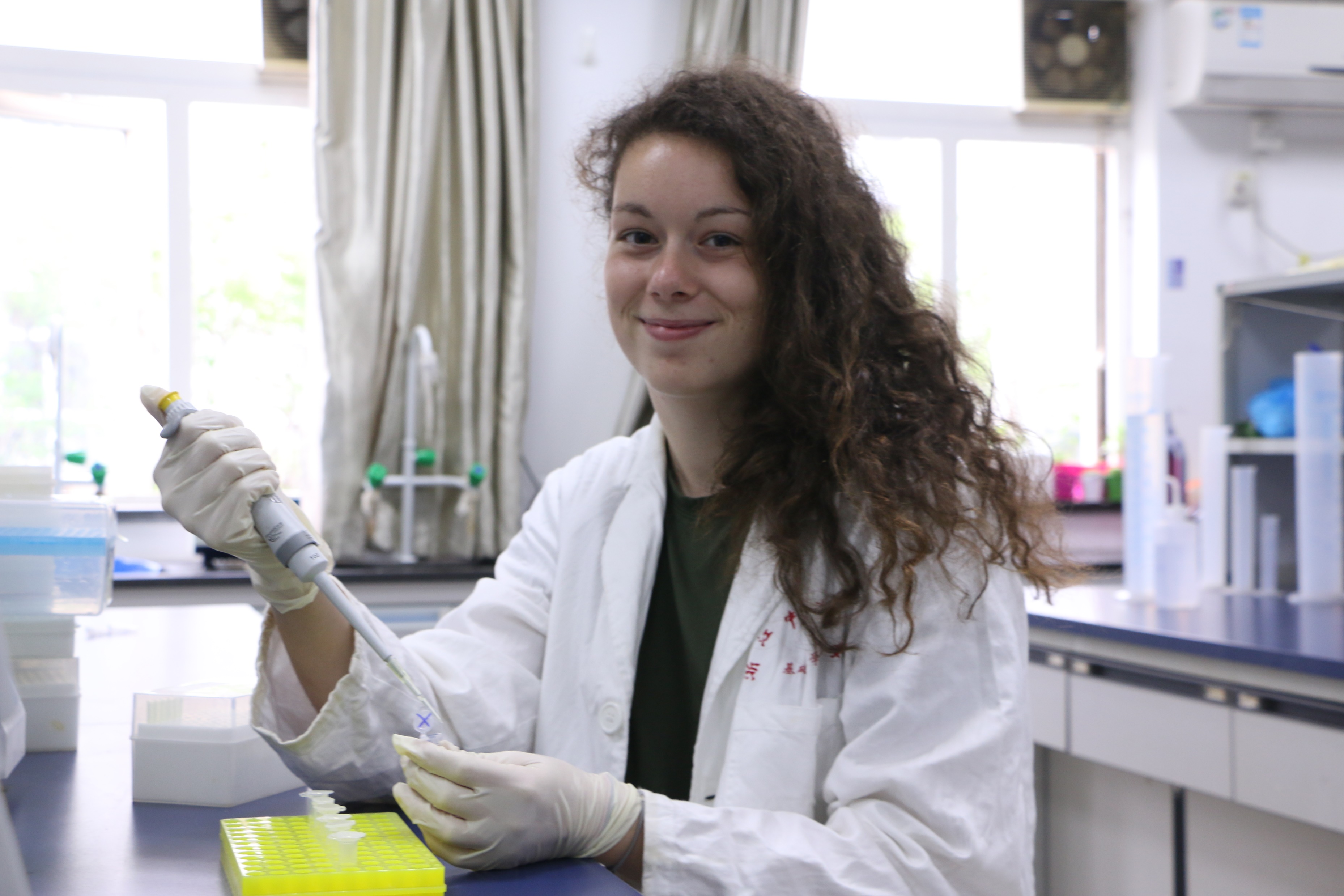 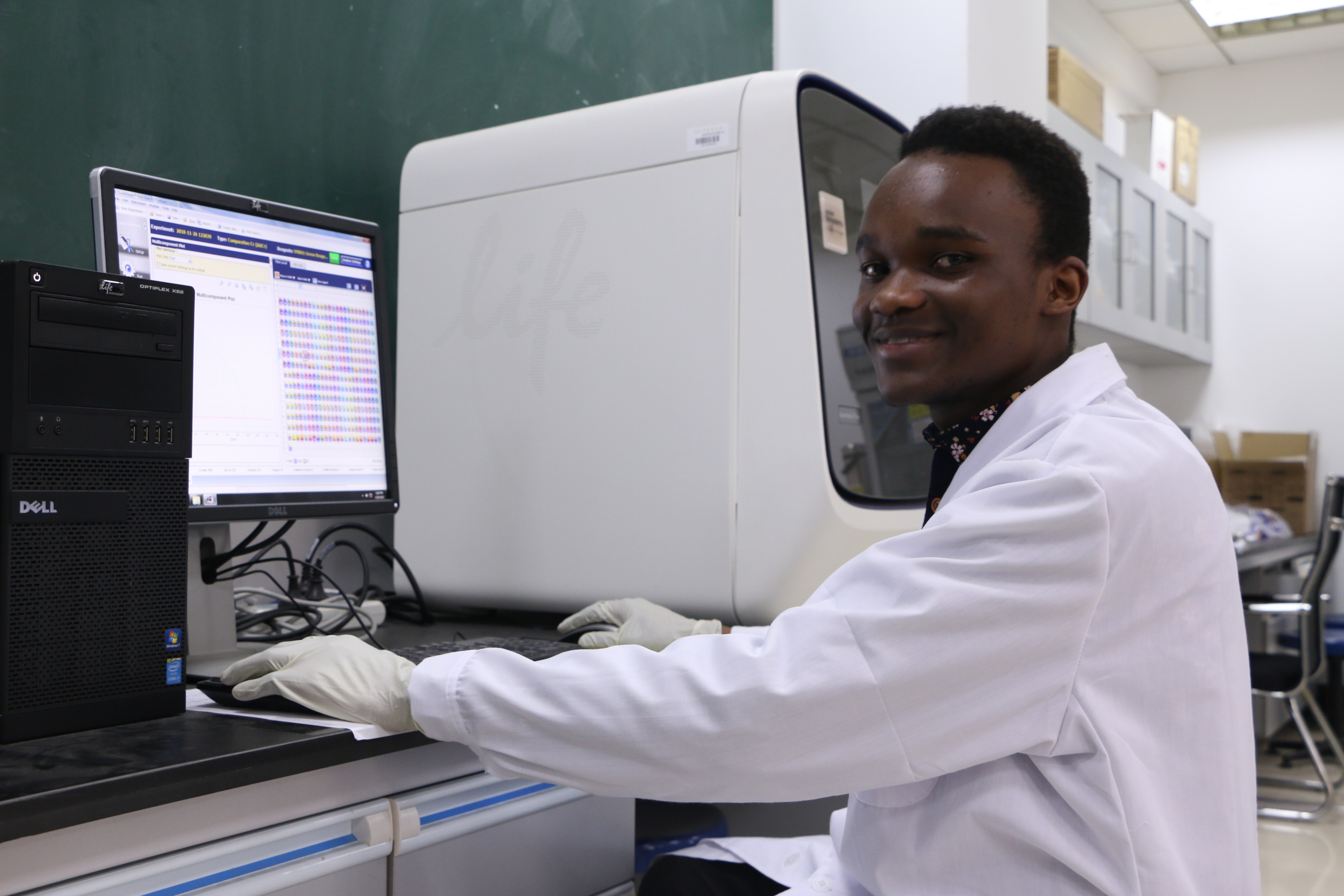 PROGRAMS IN ZCMU(Master’s)
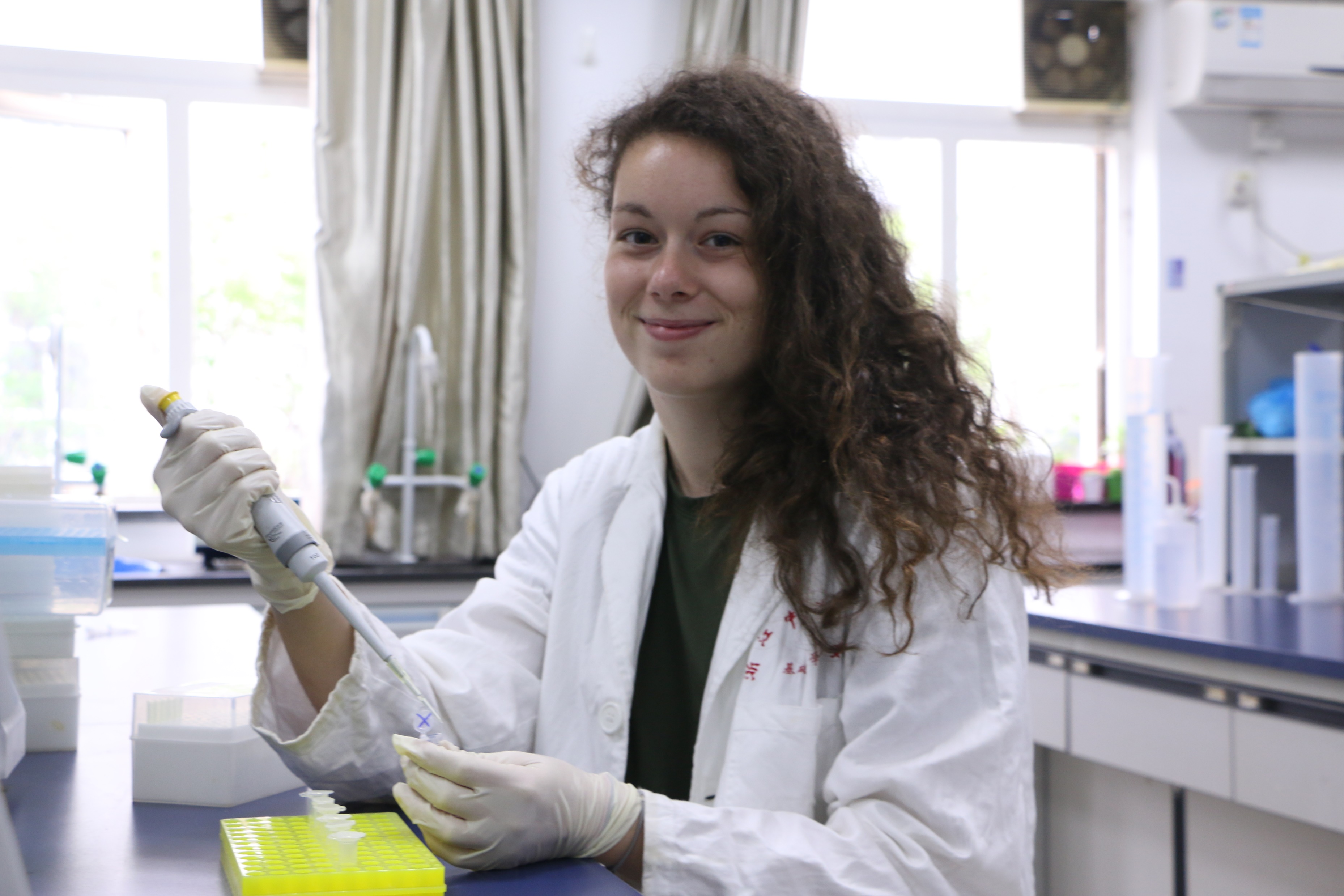 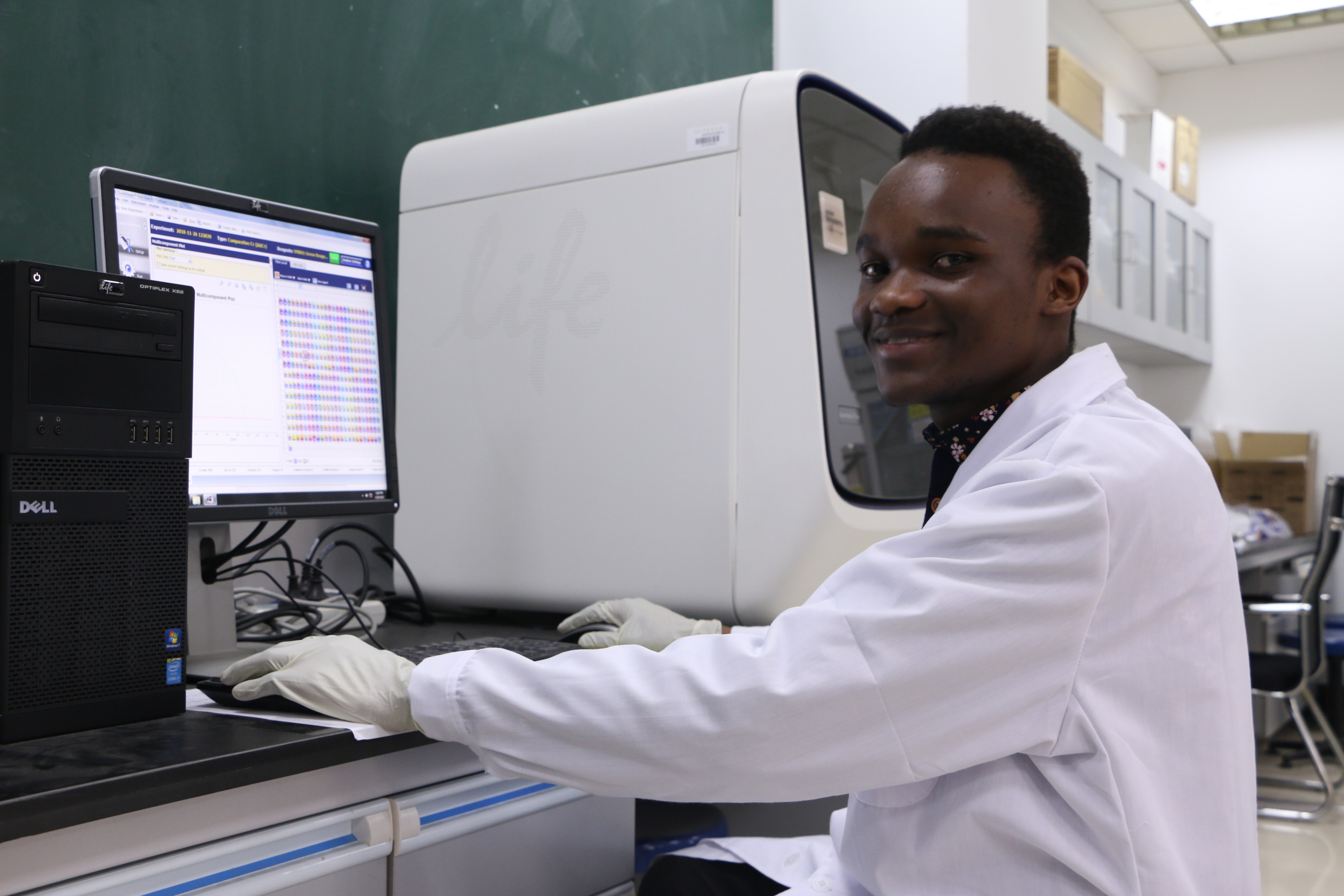 PROGRAMS IN ZCMU(Doctoral)
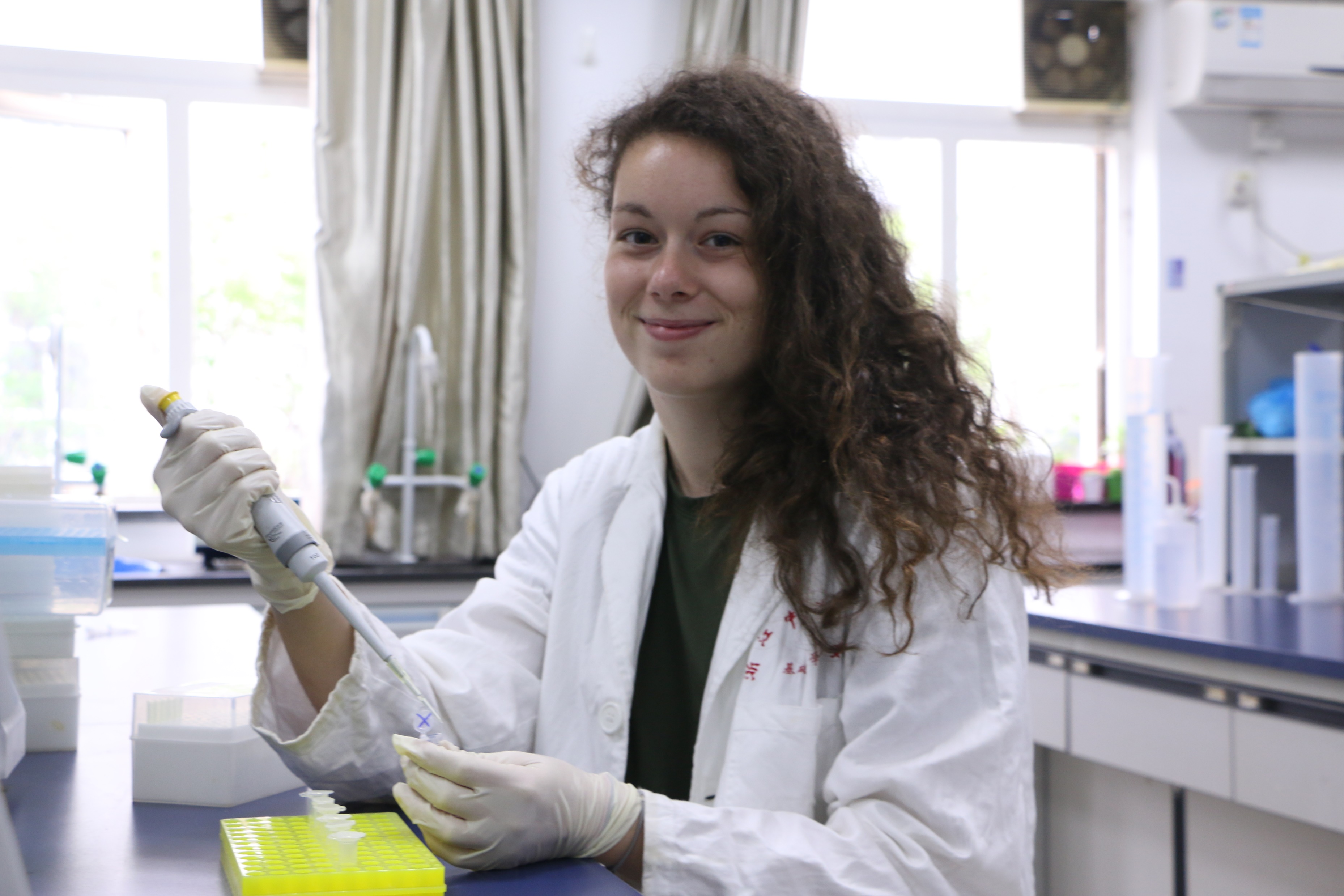 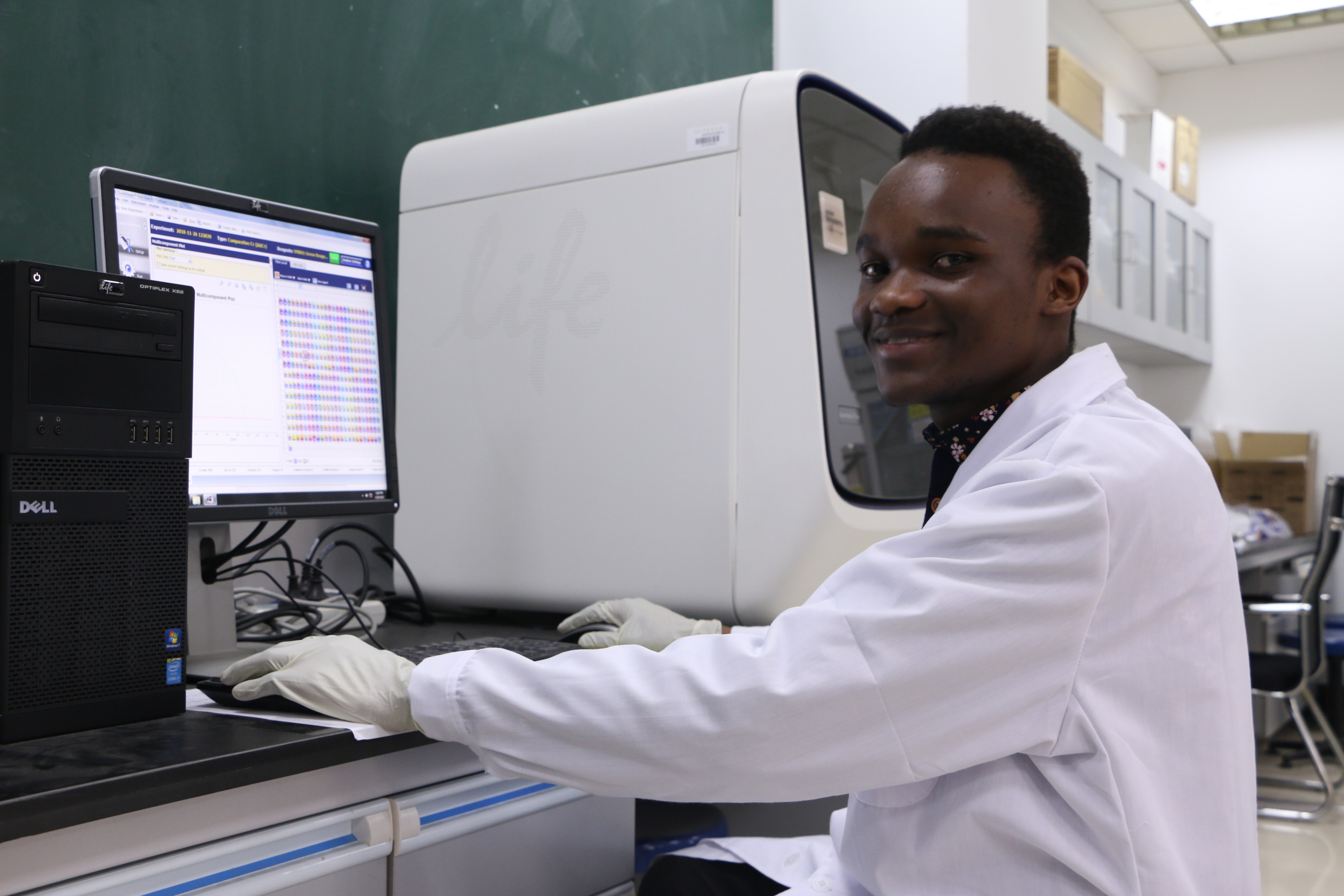 CAMPUS FACILITIES
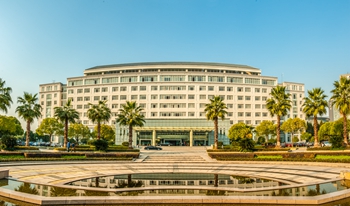 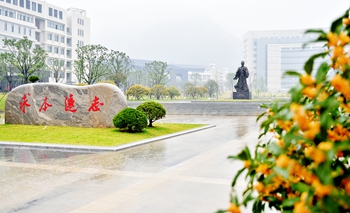 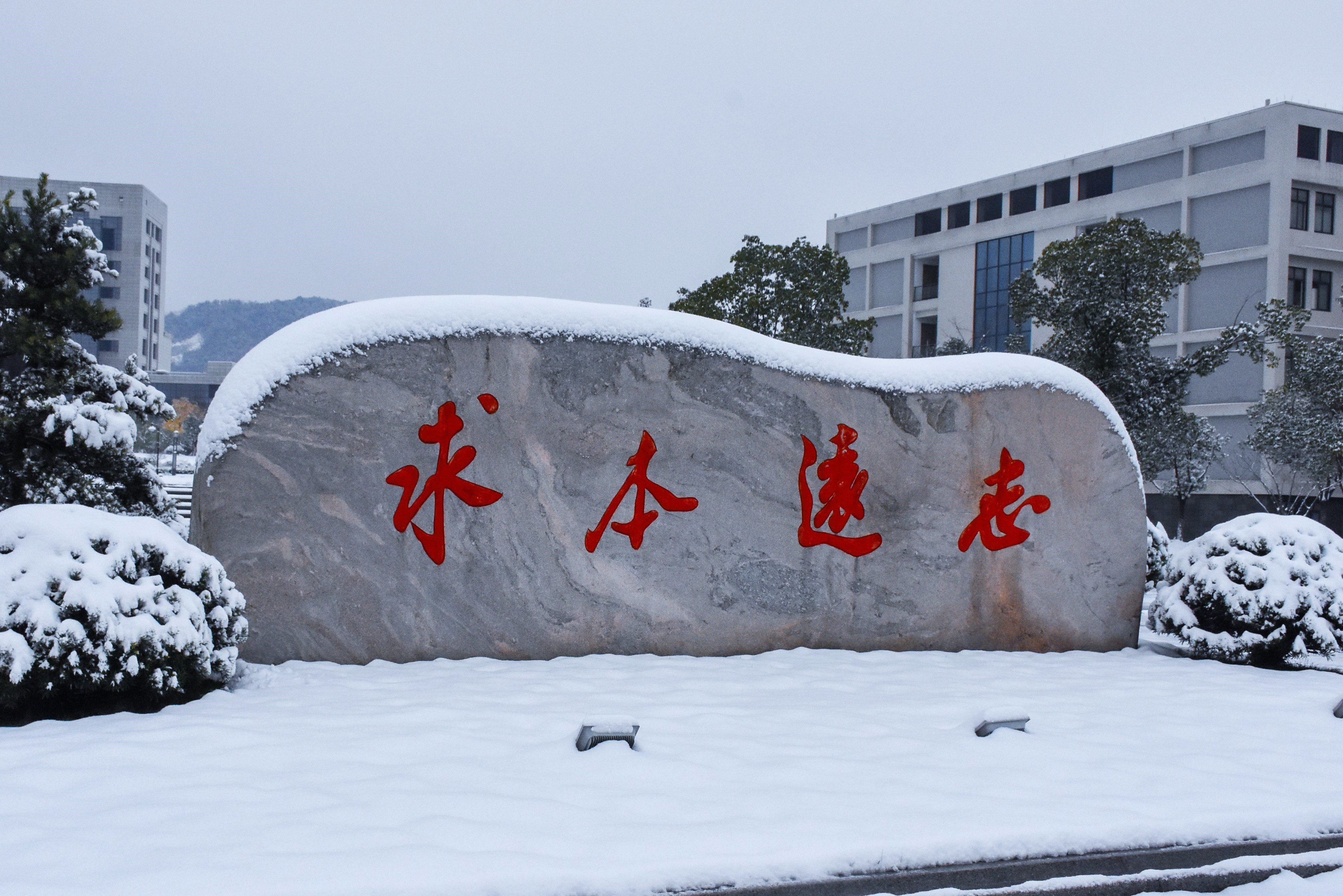 CAMPUS VIEW
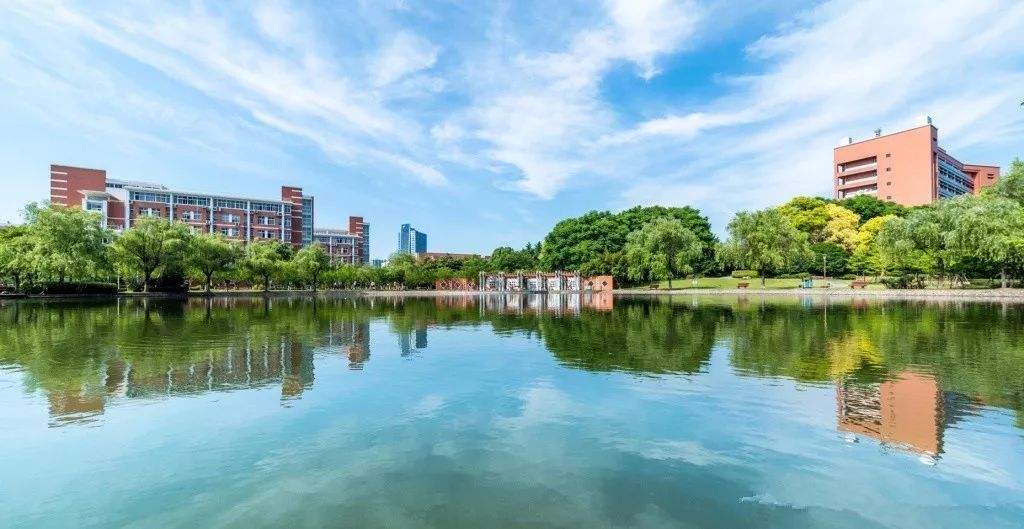 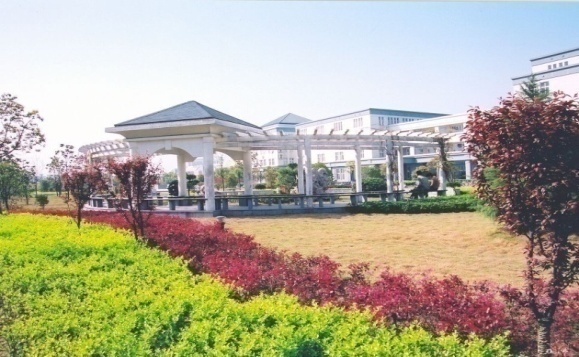 CAMPUS FACILITIES
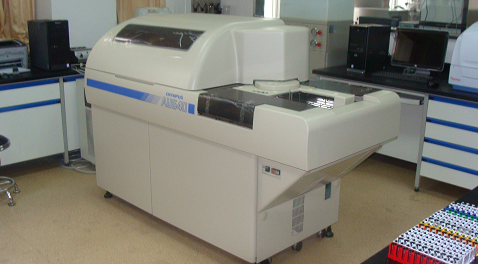 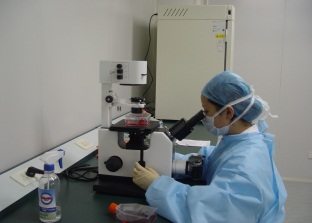 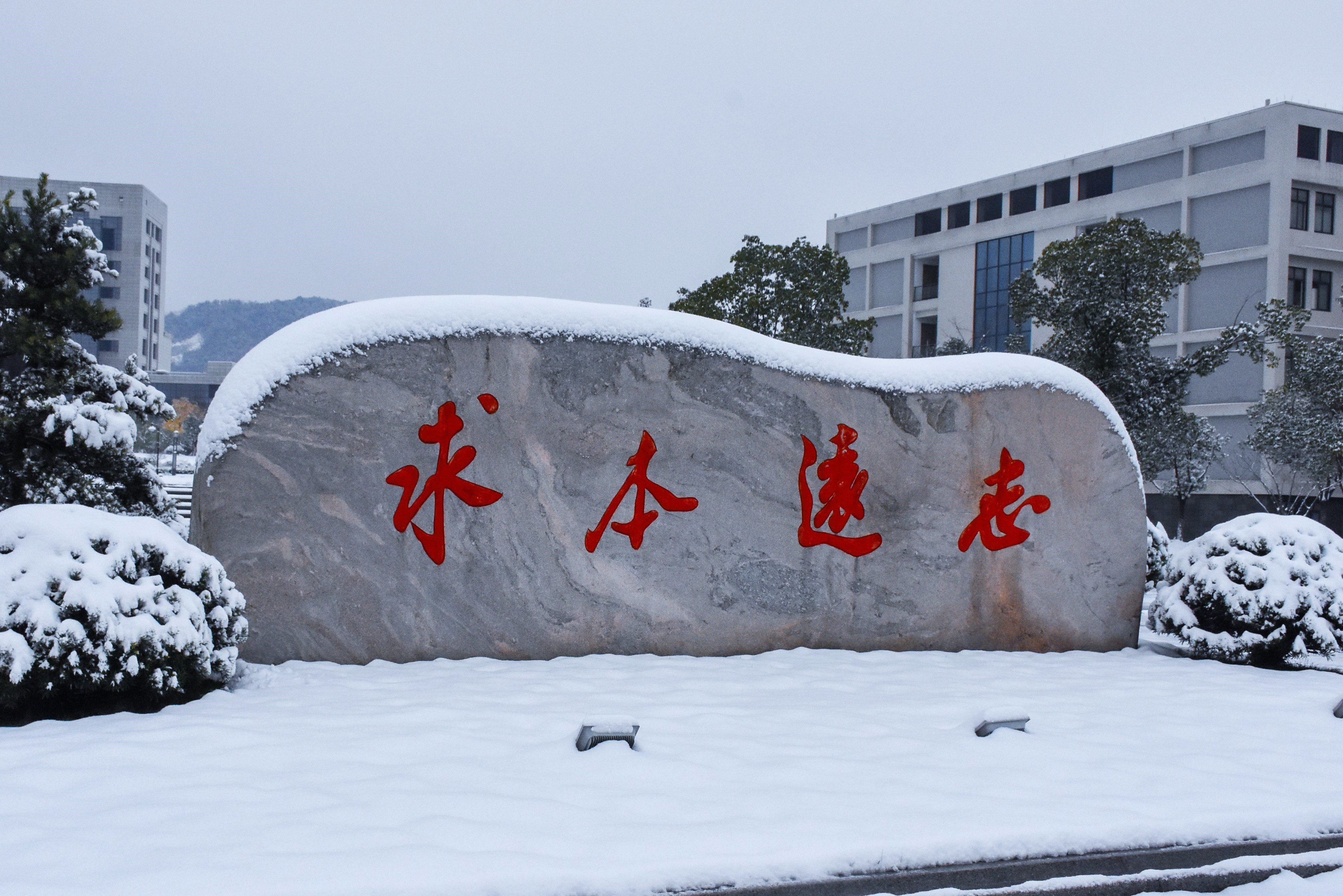 LABORATORIES
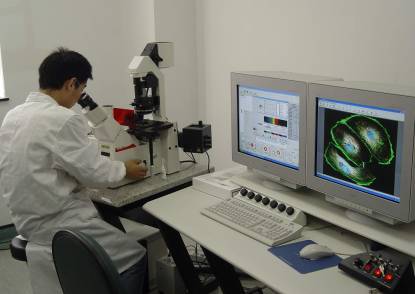 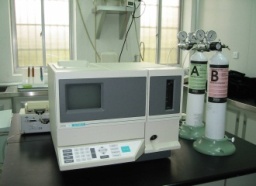 CAMPUS FACILITIES
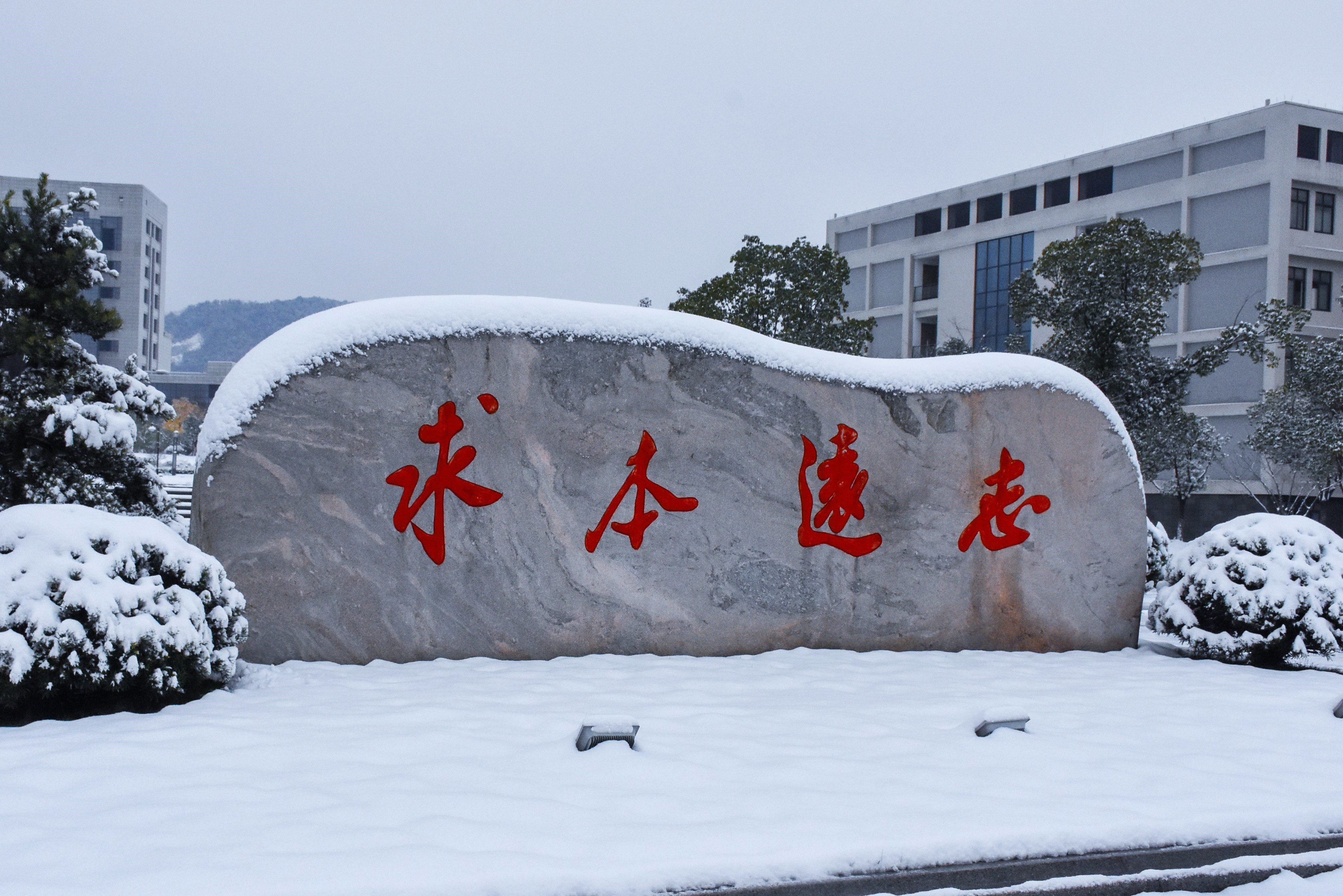 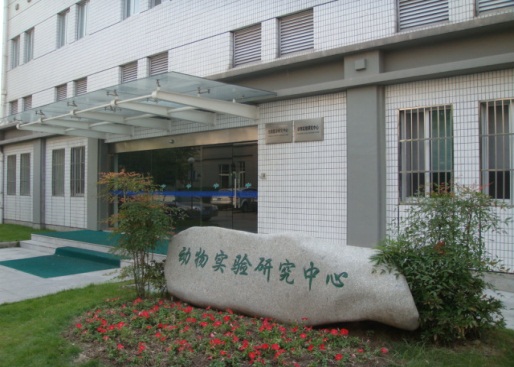 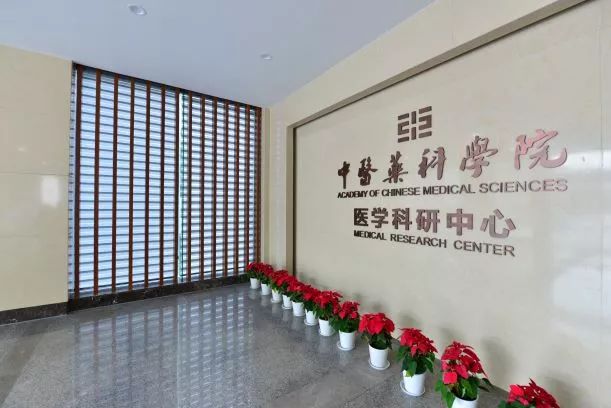 RESEARCH CENTERS
CAMPUS FACILITIES
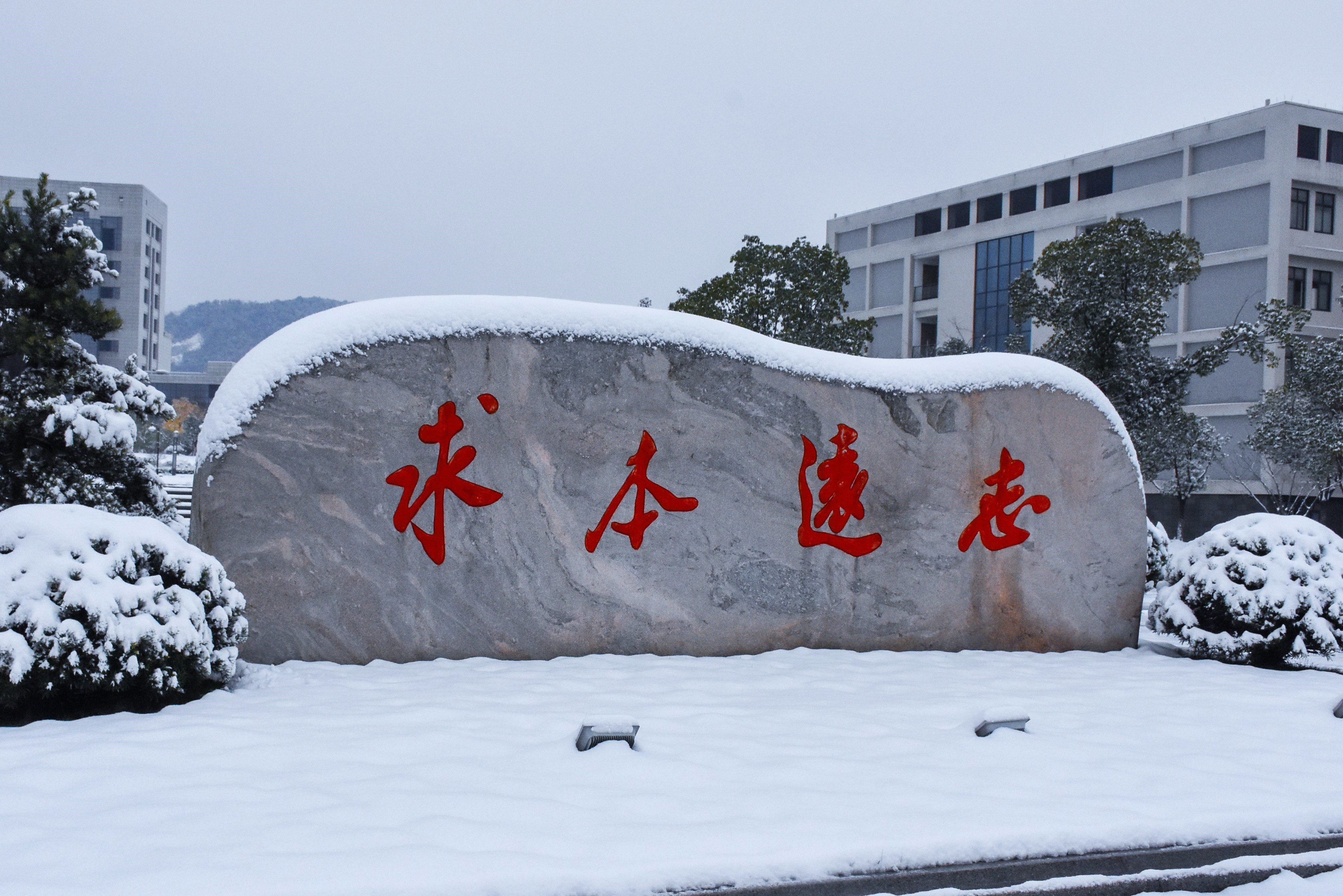 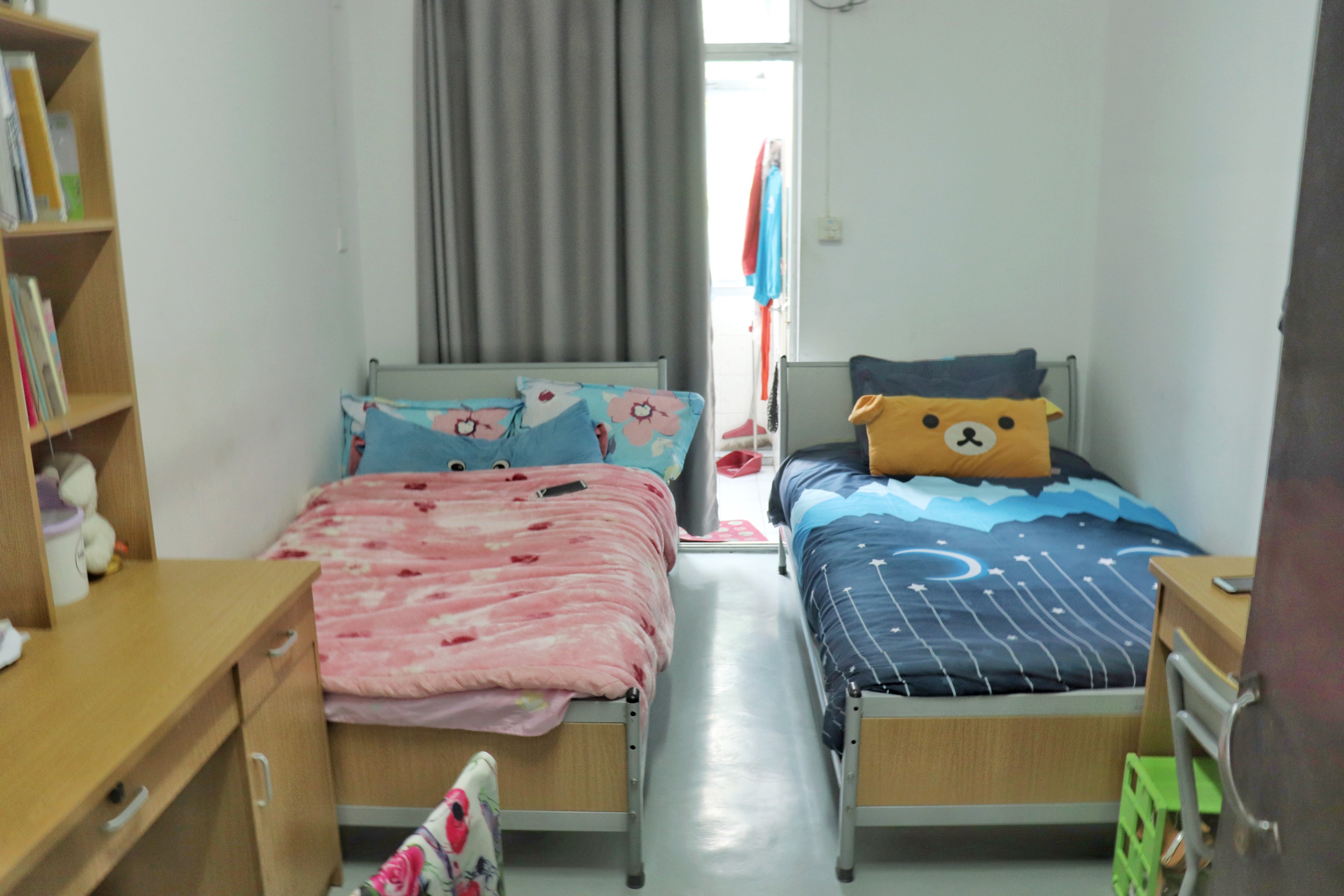 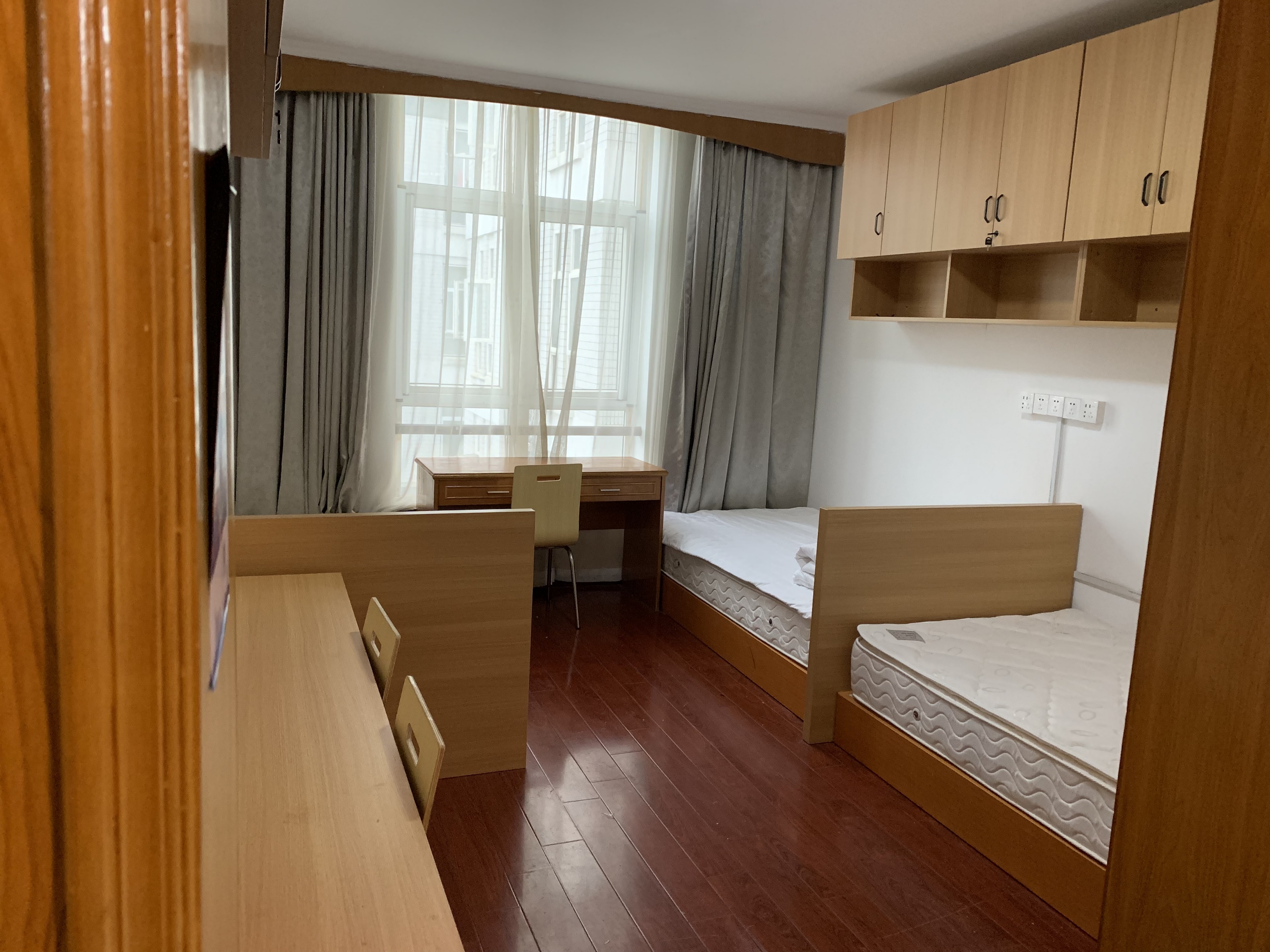 HOUSING

ON-CAMPUS DORM
Kitchen  Laundry

OFF-CAMPUS ACCOMMODATION
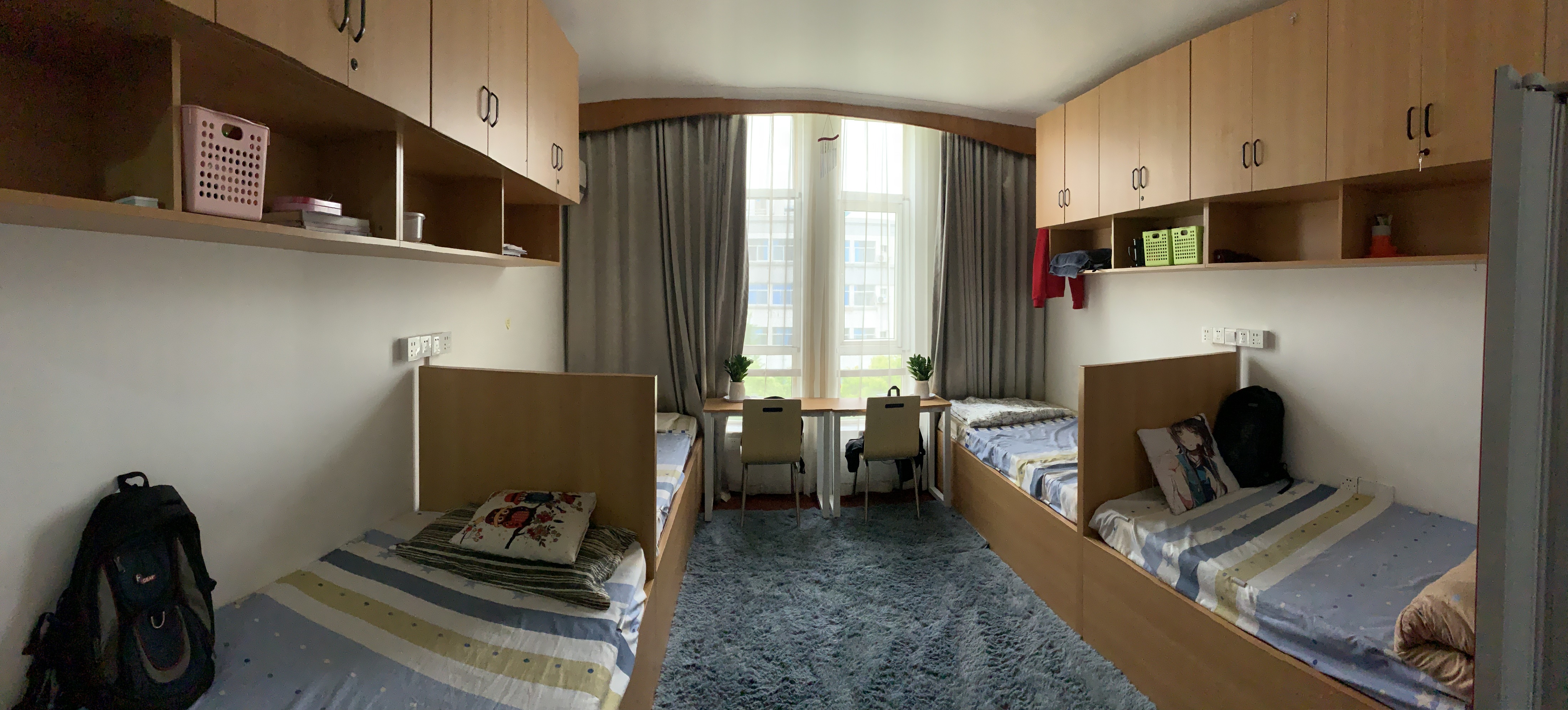 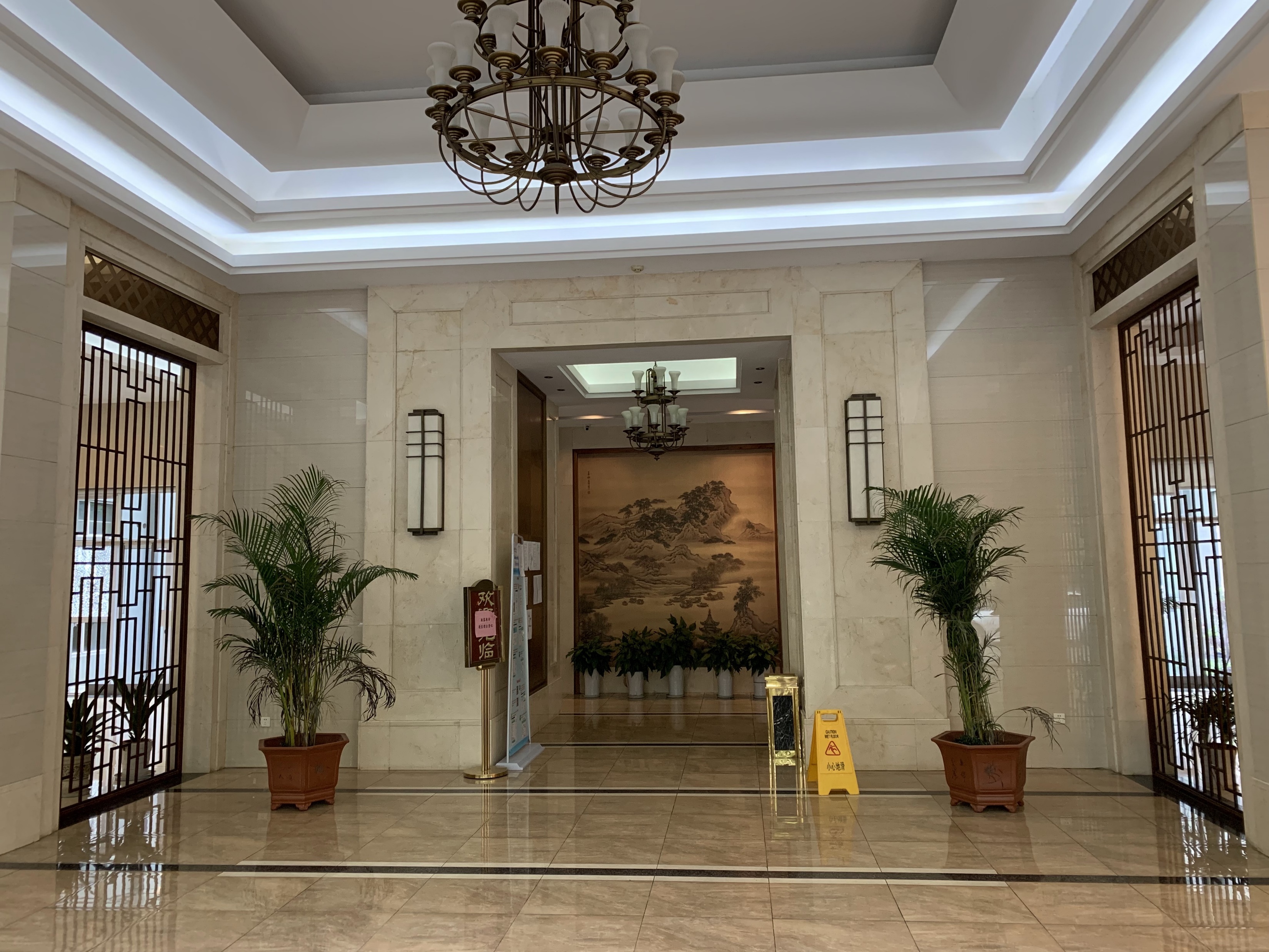 CAMPUS FACILITIES
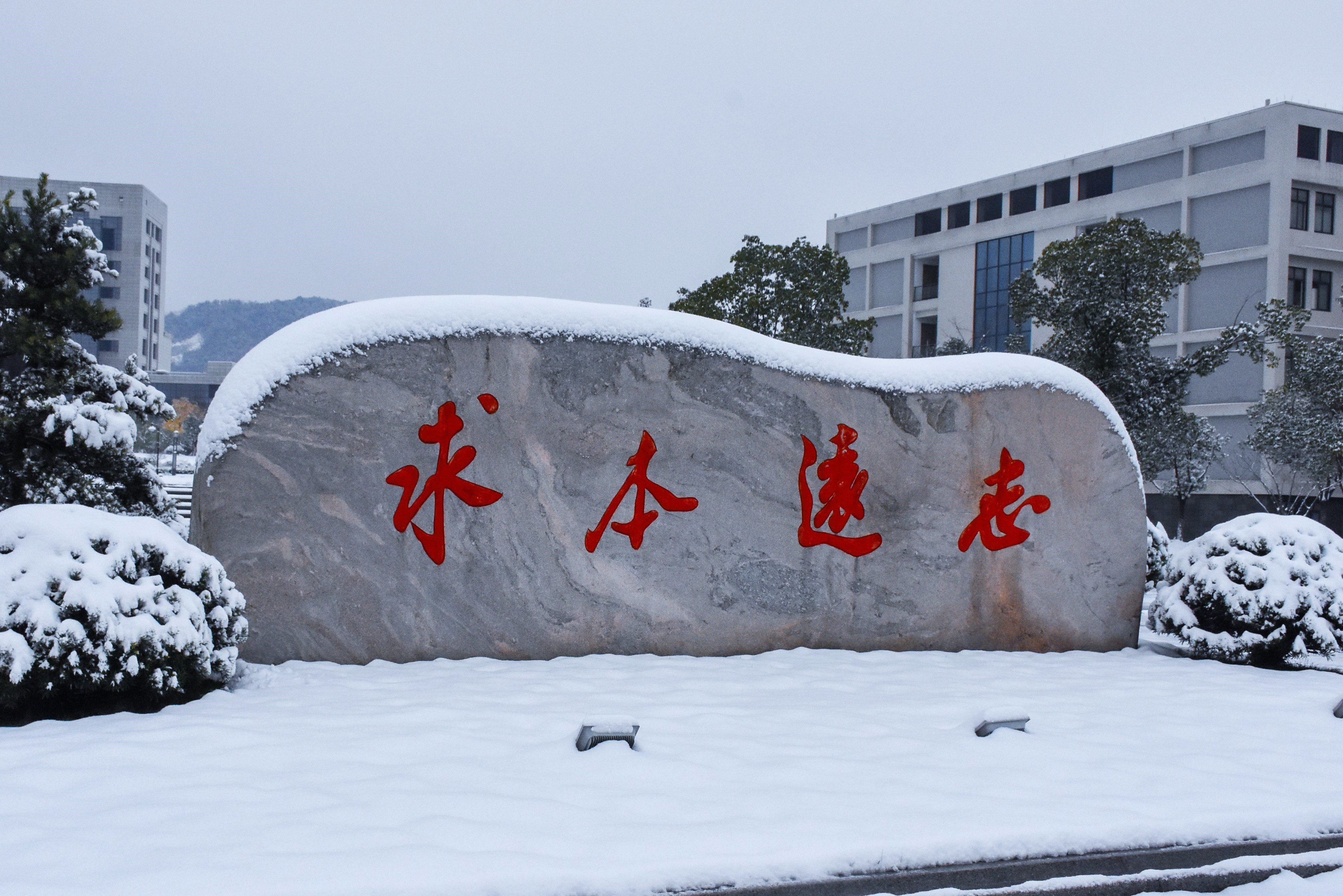 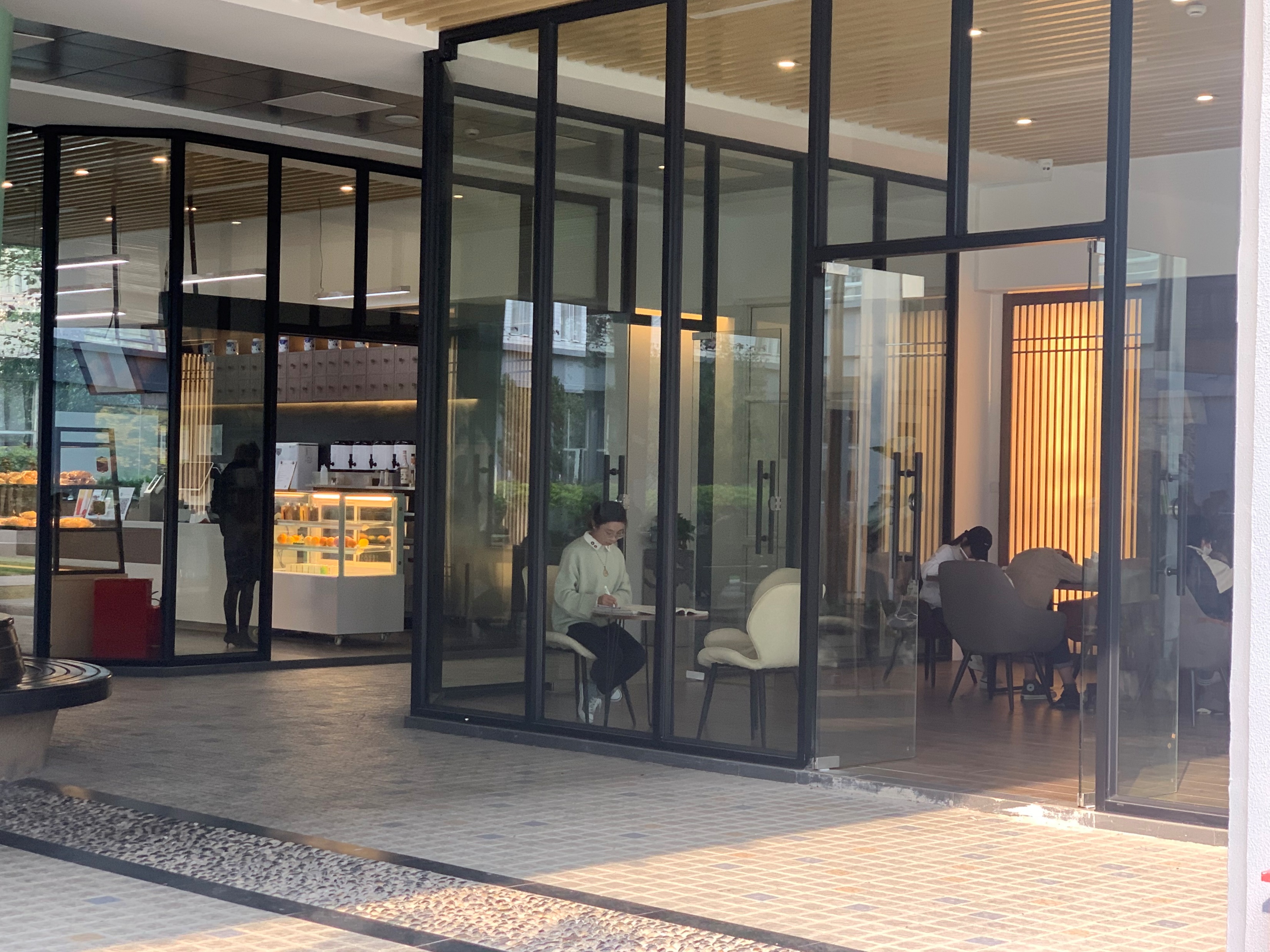 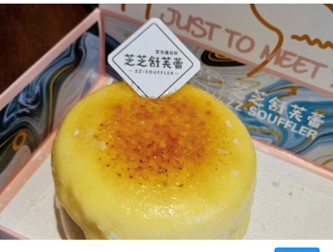 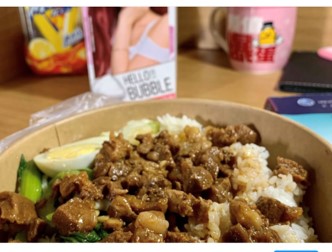 ON-CAMPUS 
CATERING
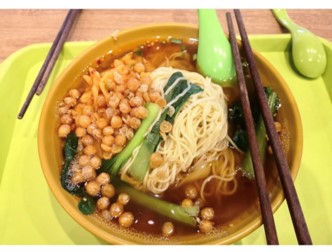 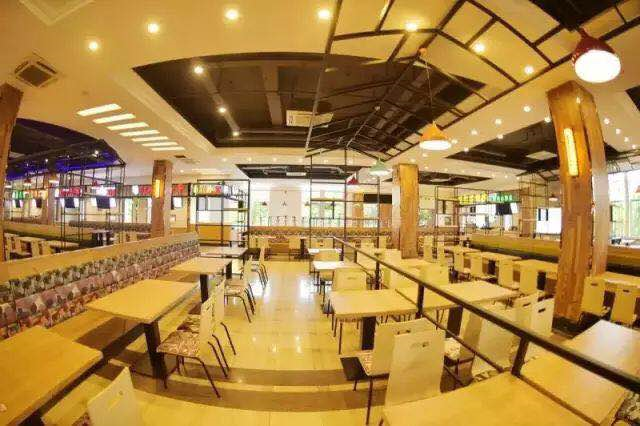 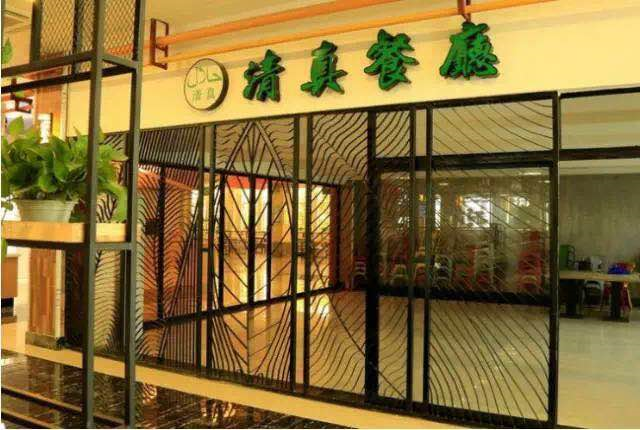 SCHOLARSHIP
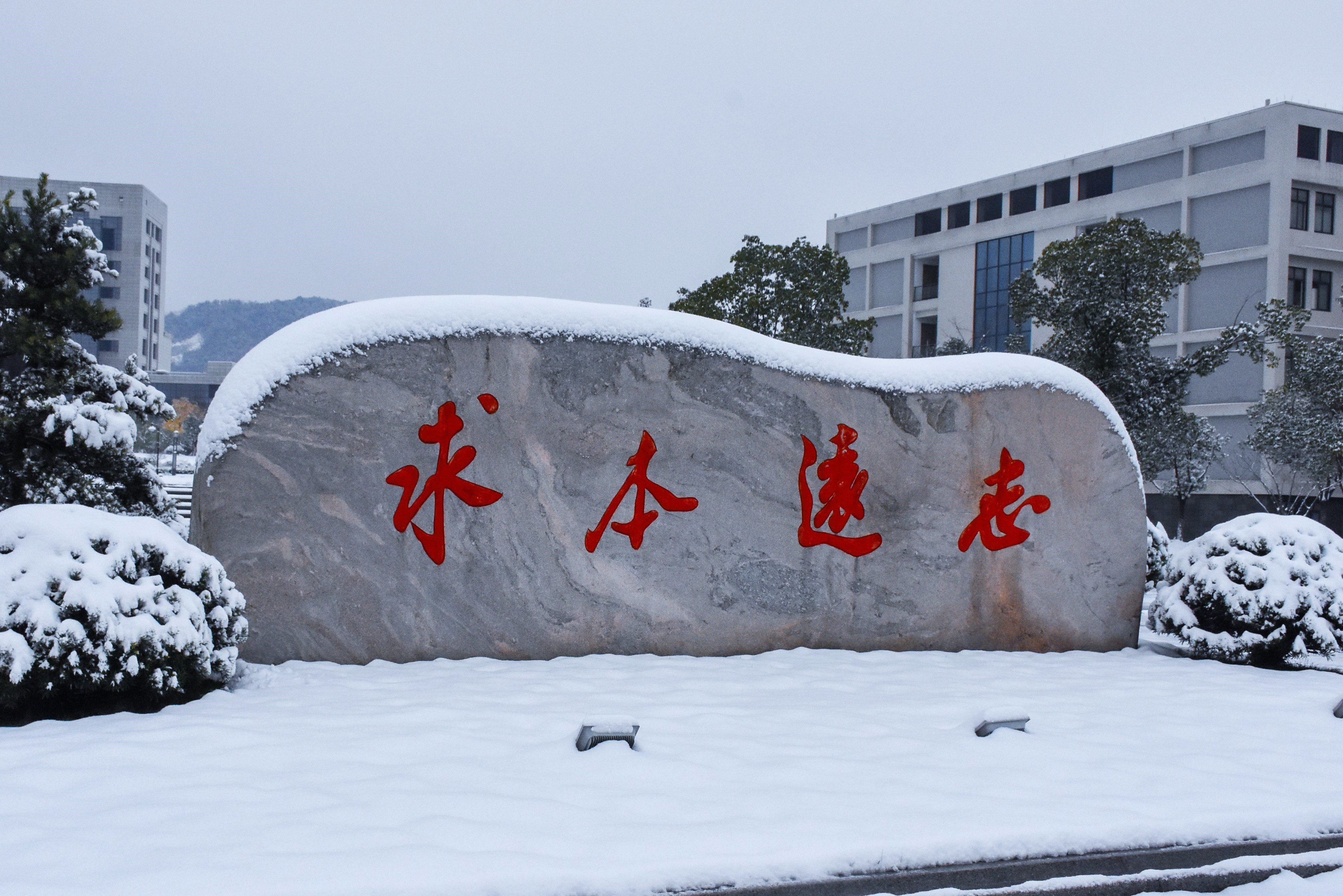 ZHEJIANG PROVINCIAL SCHOLARSHIP
     20K-30K CNY
MERIT-BASED SCHOLARSHIP
     2K-20K CNY
PROGRAM SCHOLARSHIP
     10K-25K CNY
PROGRAM DETAILS
STUDY DURATION       	1+5 YEARS  	
1ST YEAR		CHINESE LANGUAGE   HSK4	
2ND TO 5TH YEAR       	MEDICAL STUDY
6TH YEAR                   	INTERNSHIP 
DEGREE AWARDED	BACHELOR OF MEDICINE
MEDICAL CURRICULUM 
GENERAL ANATOMY 	HISTOLOGY AND EMBRYOLOGY BIOLOGICAL CHEMISTRY CELLULAR BIOLOGY	PATHOLOGY
PHYSIOLOGY	PHARMACOLOGY	
PREVENTIVE MEDICINE DIAGNOSTICS
INTERNAL MEDICINE	SURGERY 		
OBSTETRICS AND GYNECOLOGY PEDIATRICS 		
MEDICAL PSYCHOLOGY
FUNCTIONAL EXPERIMENT OF MEDICINE
TRADITIONAL CHINESE MEDICINE
TUITION FEE 	22,000 RMB/YEAR
CURRENT SCHOLARSHIP POLICY
1ST YEAR 		No Scholarship 
2ND TO 6TH YEAR   	Merit-based Scholarship
50 SEATS AVAILBLE (March & September intake)
BACHELOR PROGRAM OF  
CLINICAL MEDICINE
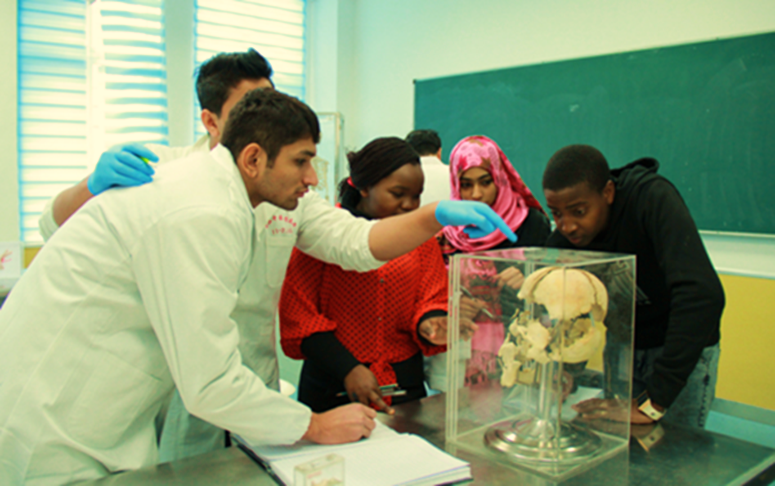 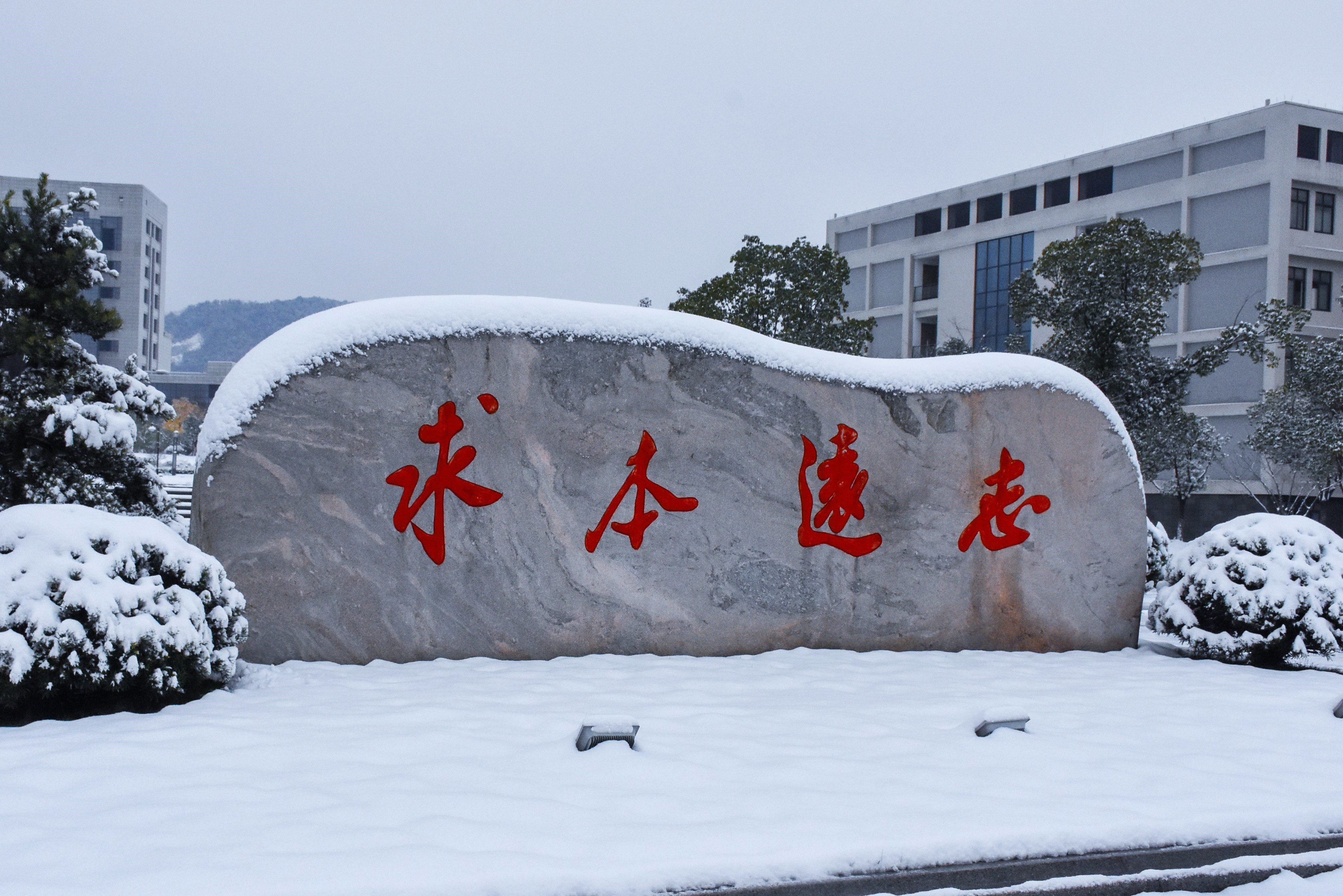 PROGRAM DETAILS
STUDY DURATION   1+5 YEARS 
1ST YEAR	              CHINESE LANGUAGE 
	              GENERAL COURSES OF TCM
2ND TO 5TH YEAR       MEDICAL STUDY
6TH YEAR                   INTERNSHIP
DEGREE AWARDED	BACHELOR OF MEDICINE
TEACHING LANGUAGE	 CHINESE 
MEDICAL CURRICULUM 
HUMAN ANATOMY 
DIAGNOSTICS
BASIC THEORIES OF CHINESE MEDICINE
CLASSICS OF CHINESE MEDICINE
CHINESE MEDICINE DIAGNOSTICS
CHINESE HERBAL FORMULARY
INTERNAL MEDICINE IN CLASSICAL CHINESE TRADITIONS 
EXTERNAL MEDICINE IN CLASSICAL CHINESE TRADITIONS 
GYNECOLOGY IN TCM		     PEDIATRICS IN TCM
TUITION FEE 		25,000 RMB/YEAR
CURRENT SCHOLARSHIP POLICY
BELT & ROAD SCHOLARSHIP OF ZCMU
6 YEARS 	FULL TUITION FEE WAVIER (IF MEETS REQUIREMENTS) 	
30 SEATS AVAILBLE
BACHELOR PROGRAM OF  
CHINESE MEDICINE (B&R TCM)
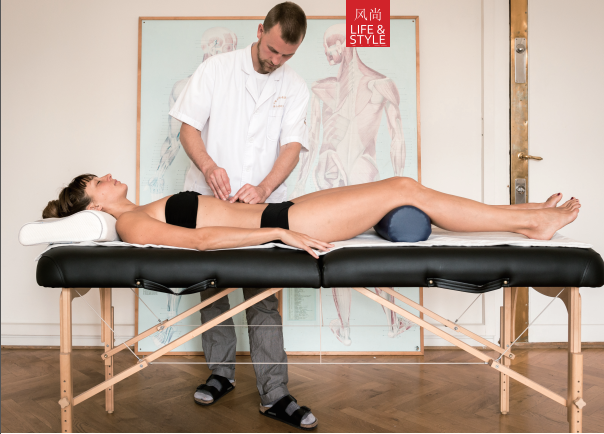 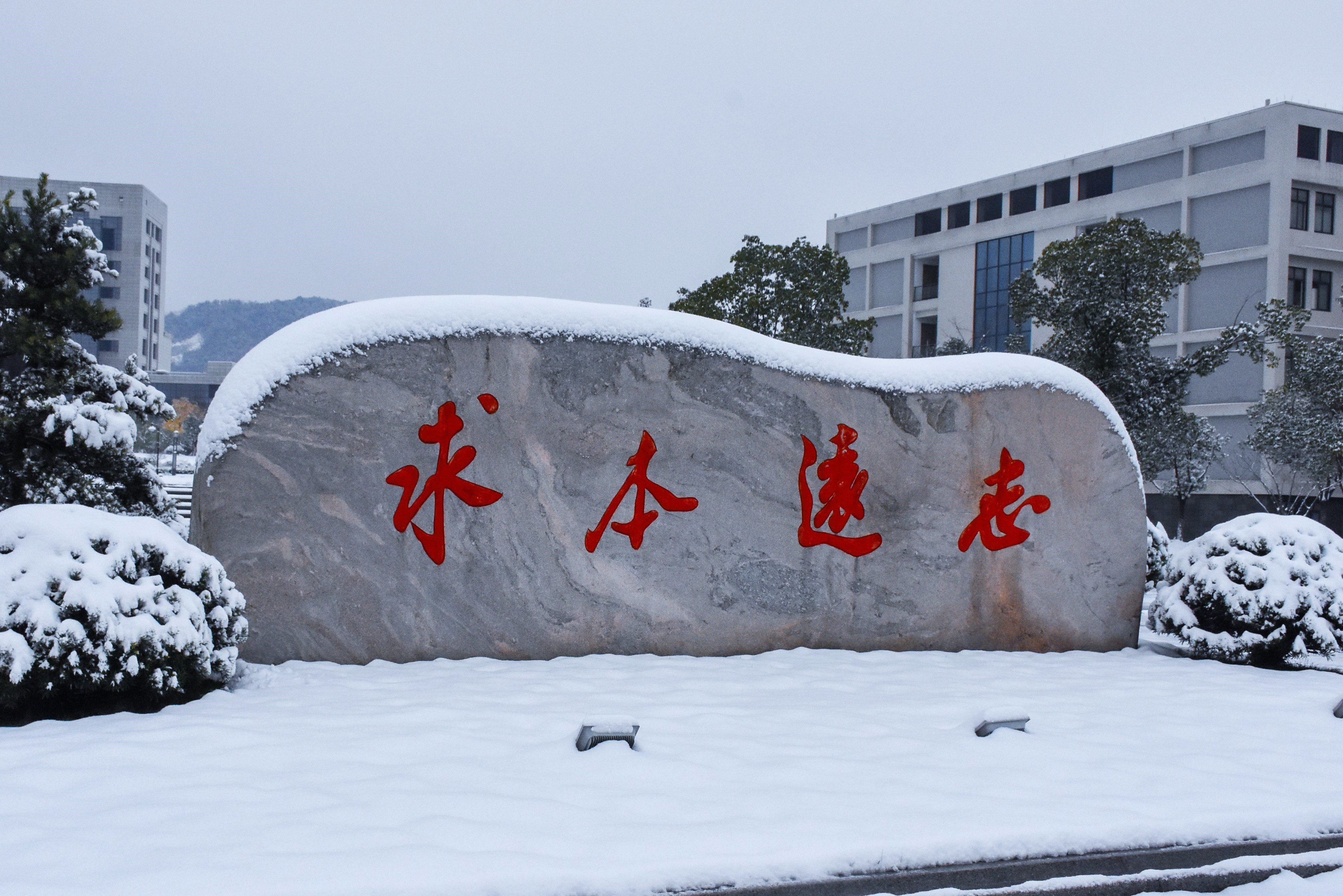 PROGRAM DETAILS
BACHELOR PROGRAM OF
NURSING
STUDY DURATION		4 YEARS 
DEGREE AWARDED		BACHELOR OF SCIENCE
TEACHING LANGUAGE	ENGLISH
MEDICAL CURRICULUM 
BASIC THEORIES OF NURSING
BASIC THEORIES OF NURSING IN TCM NURSING 
TECHNIQUES OF CLINICAL TCM NURSING OF TCM
INTERNAL MEDICINE NURSING
SURGICAL NURSING
NURSING OF OBSTETRICS AND GYNECOLOGY
NURSING OF PEDIATRICS
EMERGENCY NURSING
NURSING OF PSYCHIATRY
NURSING PSYCHOLOGY
TUITION FEE 	     	20,000 RMB/YEAR
CURRENT SCHOLARSHIP POLICY
1ST  YEAR 	     	 PROGRAM SCHOLARSHIP 100% COVERAGE  
                                     (20,000 RMB)
2ND  TO 4TH YEAR   	PROGRAM SCHOLARSHIP
30 SEATS AVAILBLE
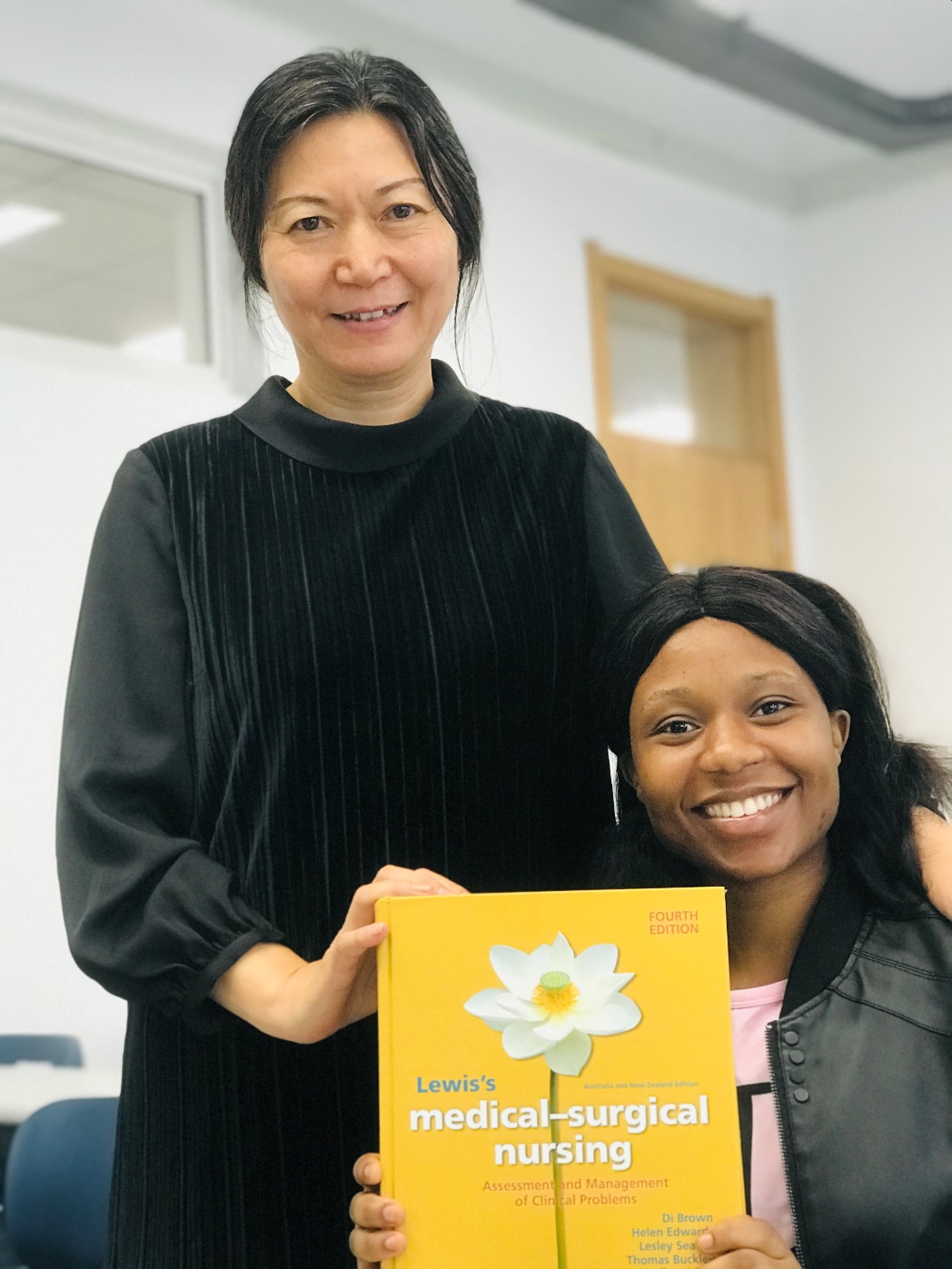 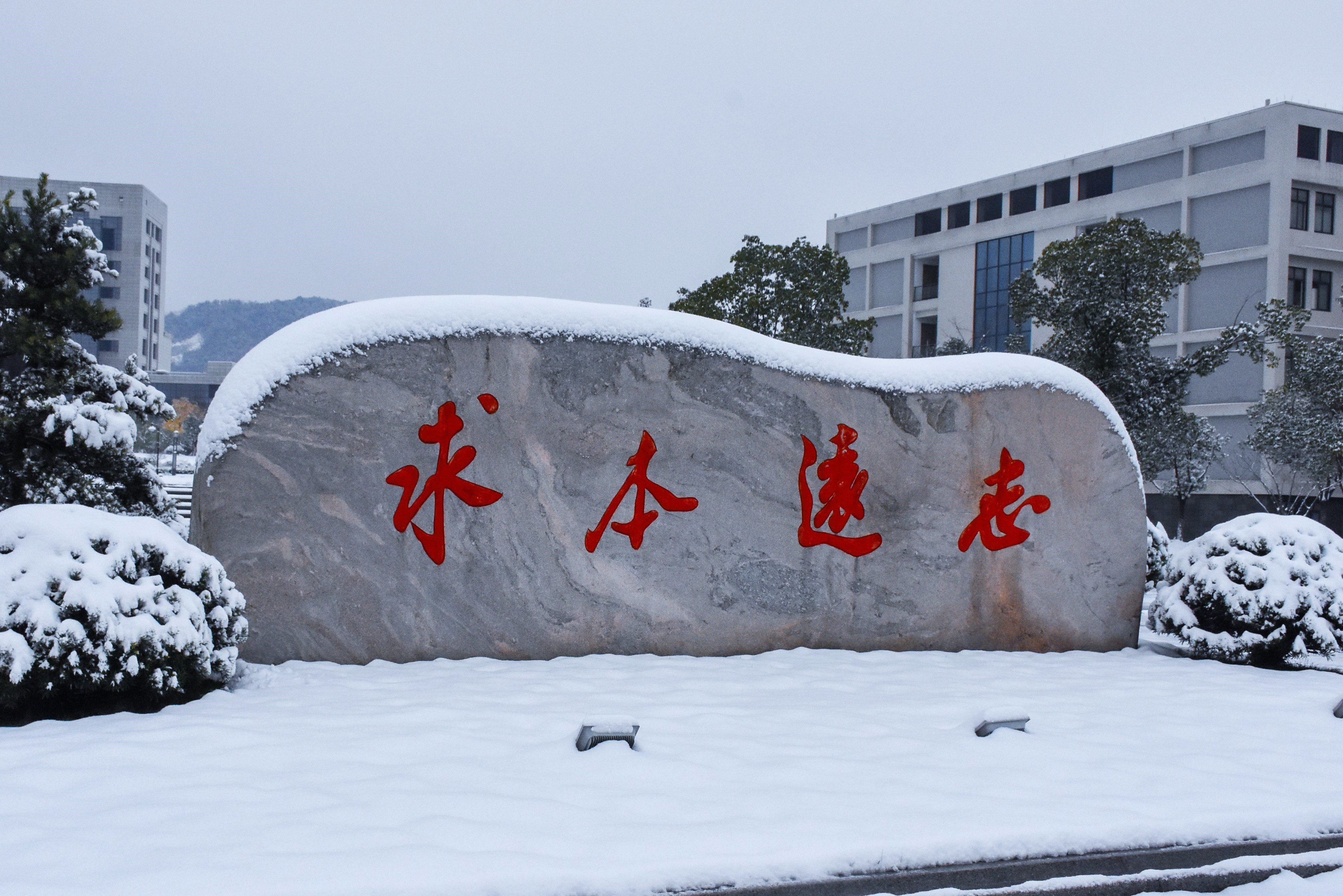 PROGRAM DETAILS
BACHELOR PROGRAM OF
PHARMACY
STUDY DURATION		4 YEARS 
DEGREE AWARDED		BACHELOR OF SCIENCE
TEACHING LANGUAGE	ENGLISH
MEDICAL CURRICULUM 
Systematic Anatomy			Physiology
Biochemistry				Organic Chemistry, 
Basic Immunology and Pathogenic Biology
Analytical Chemistry			Physical Chemistry
Pharmacy Administration		Pharmacology
Pharmaceutical Chemistry		Pharmaceutical Analysis
Natural Pharmaceutical Chemistry 	
Pharmaceutical Botany and Pharmacognosy 
Pharmaceutics 		Biopharmaceutics and pharmacokinetics
TUITION FEE 	     	20,000 RMB/YEAR
CURRENT SCHOLARSHIP POLICY
1ST  YEAR 	     	 PROGRAM SCHOLARSHIP 100% COVERAGE  
                                     (20,000 RMB)
2ND  TO 4TH YEAR   	PROGRAM SCHOLARSHIP
30 SEATS AVAILBLE
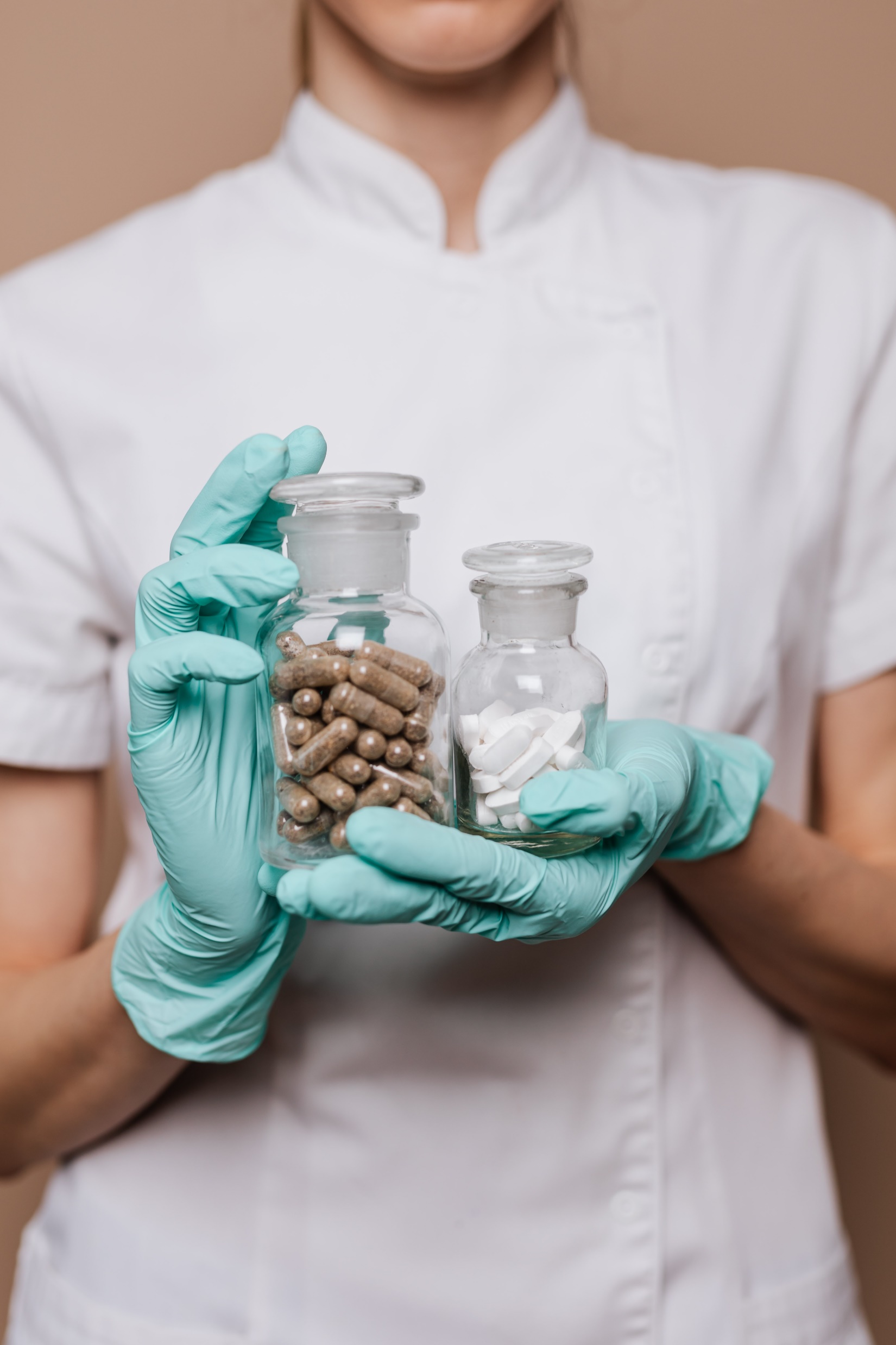 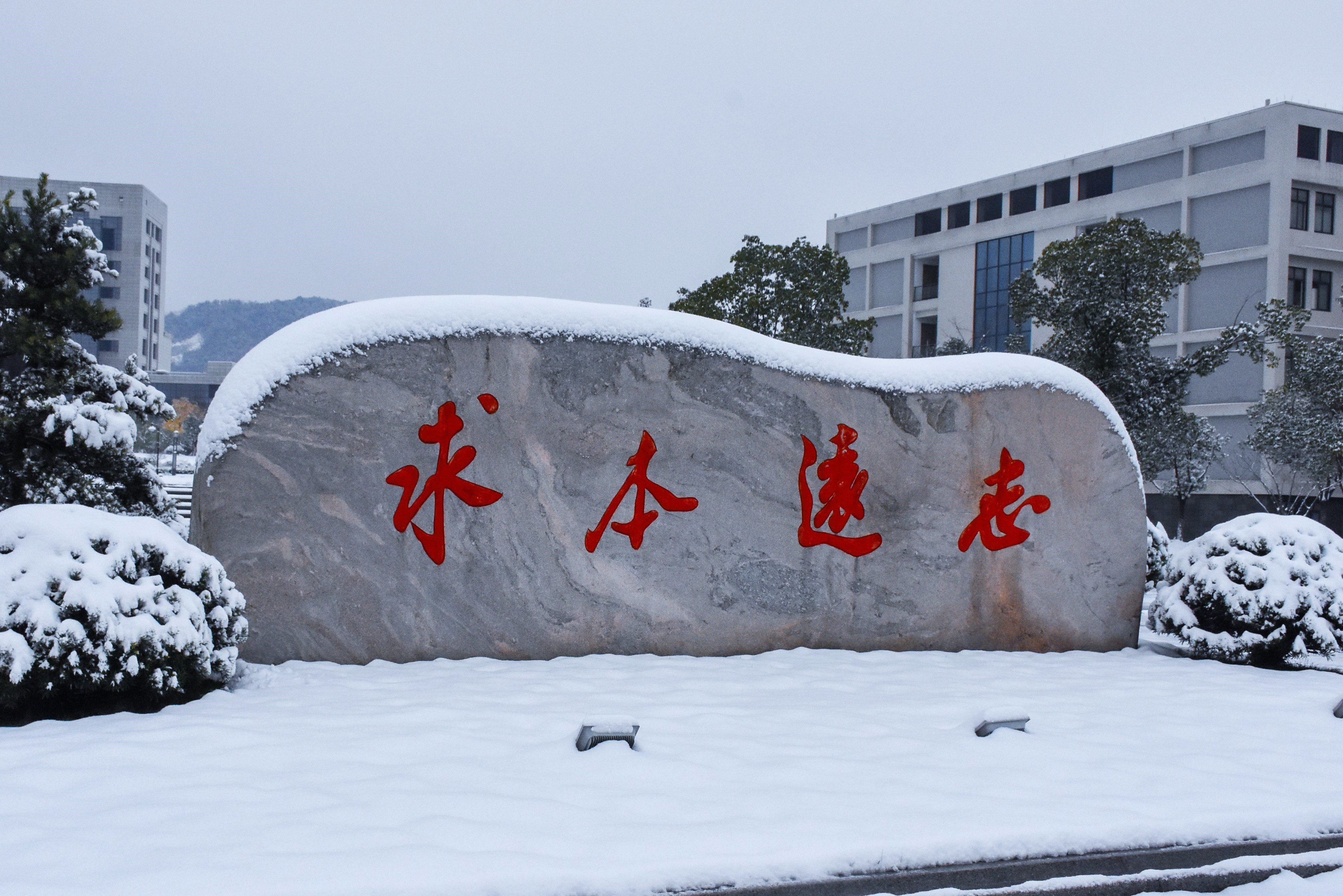 PROGRAM DETAILS
STUDY DURATION		5 YEARS 
DEGREE AWARDED		BACHELOR OF MEDICINE
TEACHING LANGUAGE	ENGLISH
MEDICAL CURRICULUM 
Biochemistry                             Medical Microbiology
Medical Immunology              Pathology
Internal Medicine                    Epidemiology
Health Statistics                      Health Toxicology
Nutrition and Food Hygiene Social Medicine
Health education and Promotion
Health Regulations and Supervision
TUITION FEE 	     	25,000 RMB/YEAR
CURRENT SCHOLARSHIP POLICY
1ST  YEAR 	     	 PROGRAM SCHOLARSHIP 100% COVERAGE  
                                     (25,000 RMB)
2ND  TO 5TH YEAR   	PROGRAM SCHOLARSHIP
30 SEATS AVAILBLE
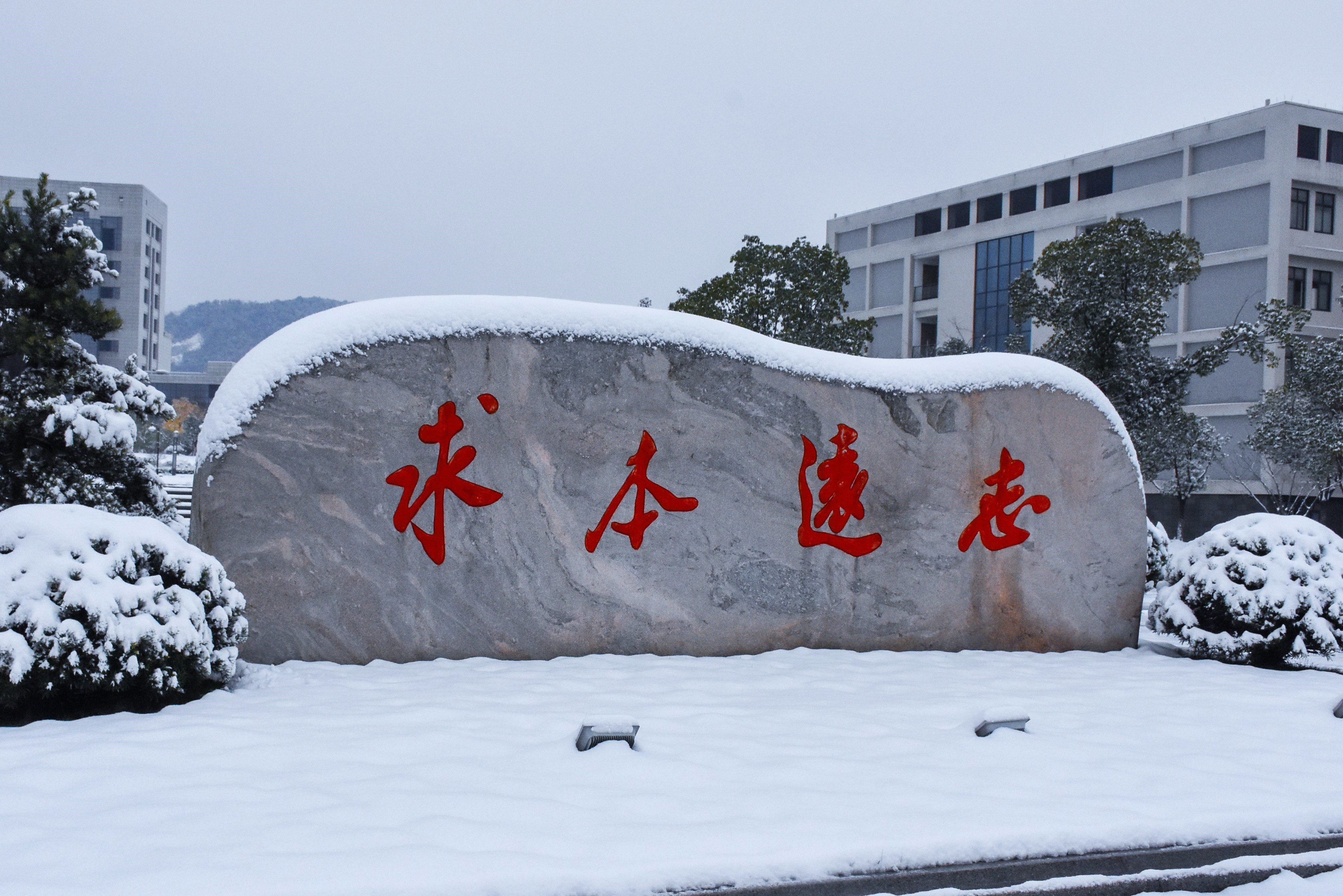 BACHELOR PROGRAM OF  
PREVENTIVE MEDICINE
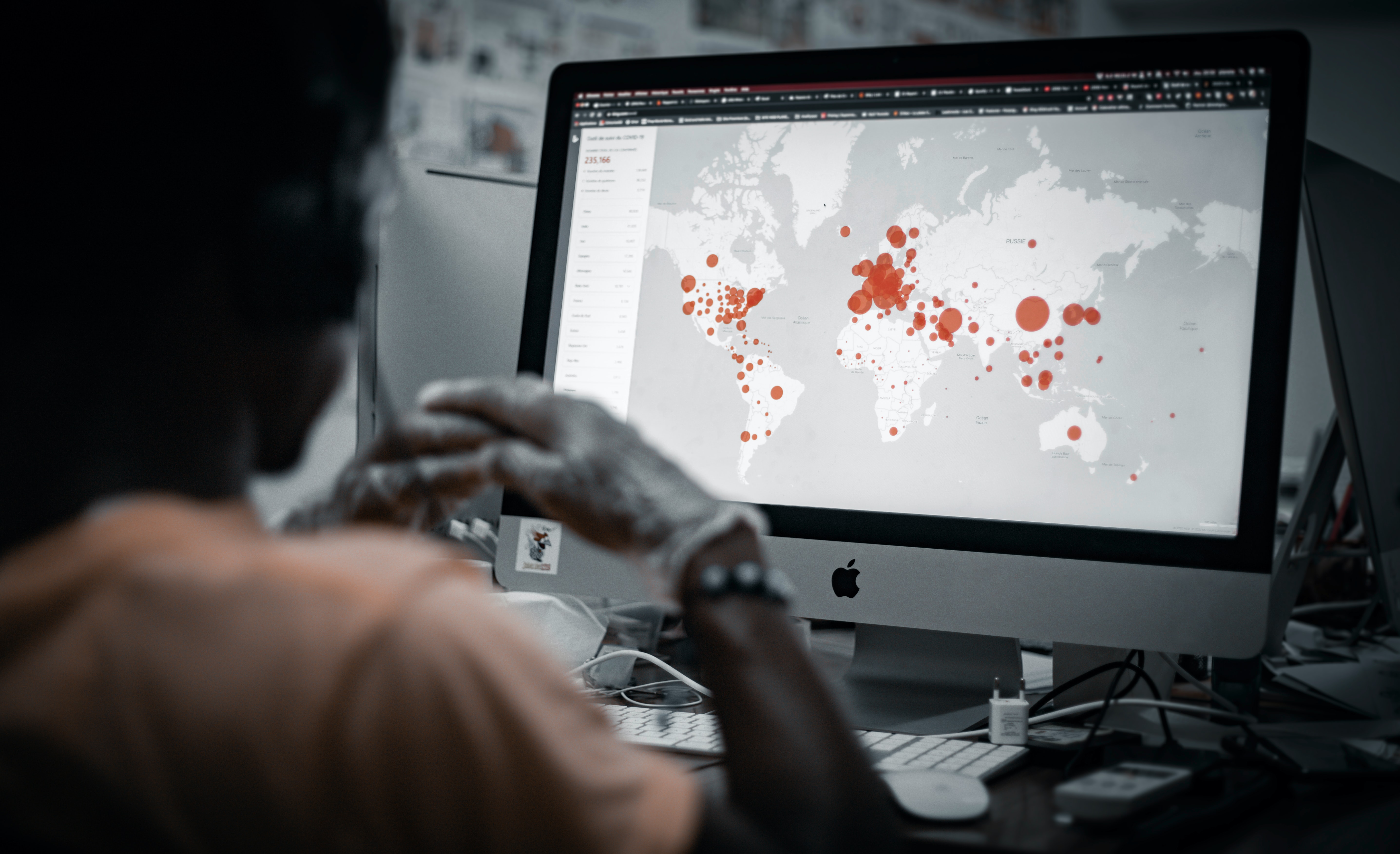 PROGRAM DETAILS
STUDY DURATION		4 YEARS 
DEGREE AWARDED		BACHELOR OF SCIENCE
TEACHING LANGUAGE	ENGLISH
MEDICAL CURRICULUM 
SYSTEMATIC ANATOMY		PHYSIOLOGY 	HUMAN KINEMATICS REHABILITATION ASSESSMENT	PHYSICAL THERAPY
SPEECH THERAPY		DIAGNOSTICS	INTERNAL MEDICINE NEUROLOGY			SURGERY	
REHABILITATION ENGINEERING	CLINICAL REHABILITATION ACUPUNCTURE			TUINA
TUITION FEE 	     	20,000 RMB/YEAR
CURRENT SCHOLARSHIP POLICY
1ST  YEAR 	     	 PROGRAM SCHOLARSHIP 100% COVERAGE  
                                     (20,000 RMB)
2ND  TO 4TH YEAR   	PROGRAM SCHOLARSHIP
30 SEATS AVAILBLE
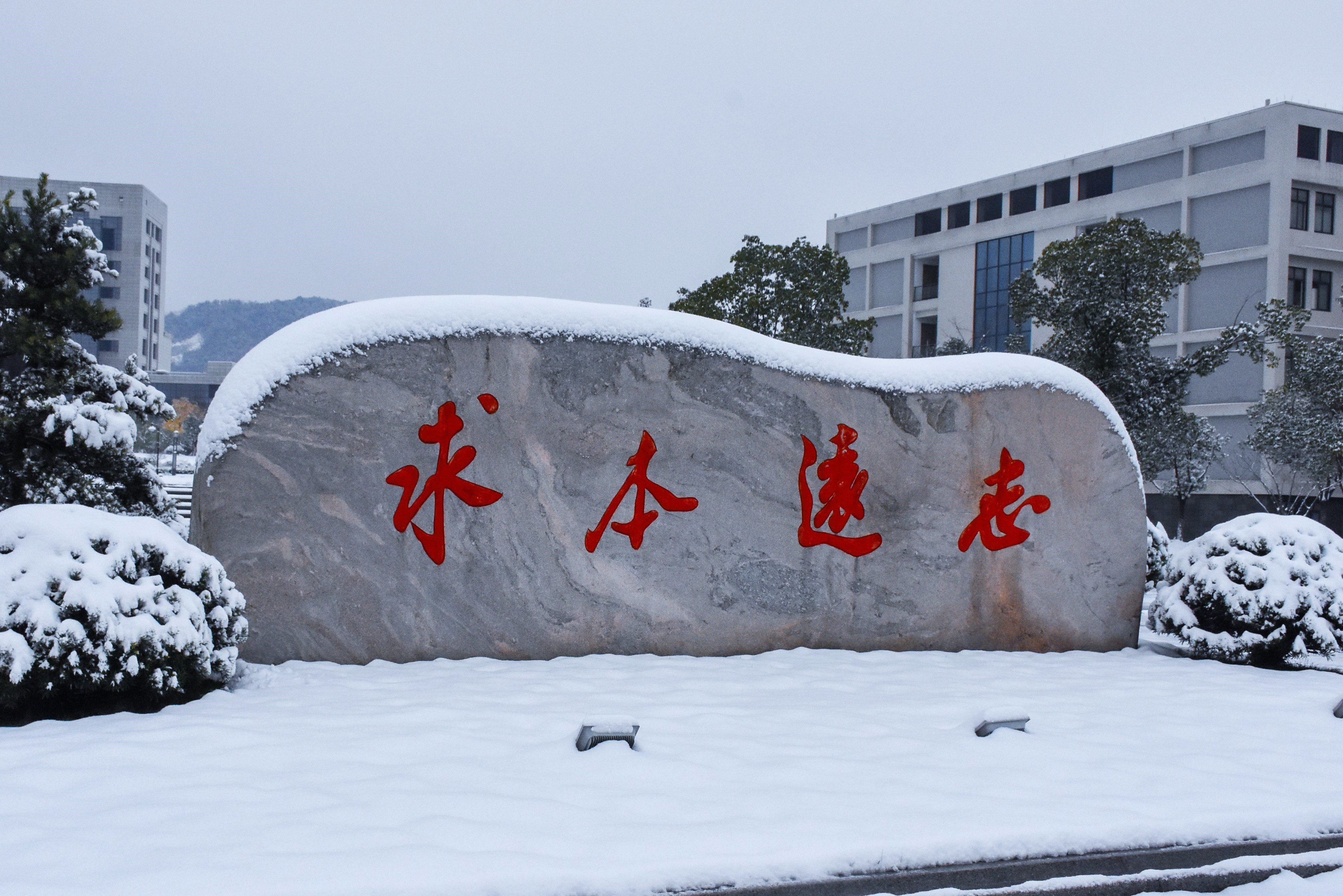 BACHELOR PROGRAM OF  
REHABILITATION THERAPEUTICS
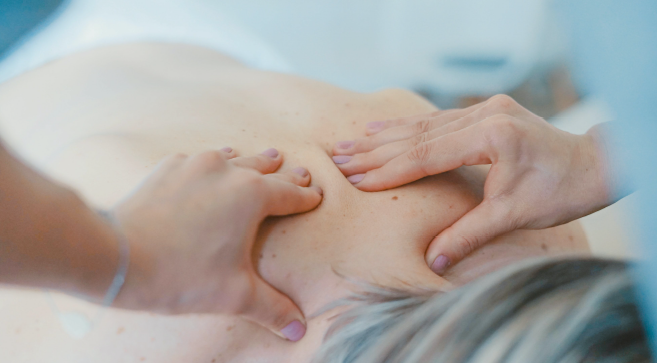 SCHOLARSHIP FOR POSTGRADUATE PROGRAMS
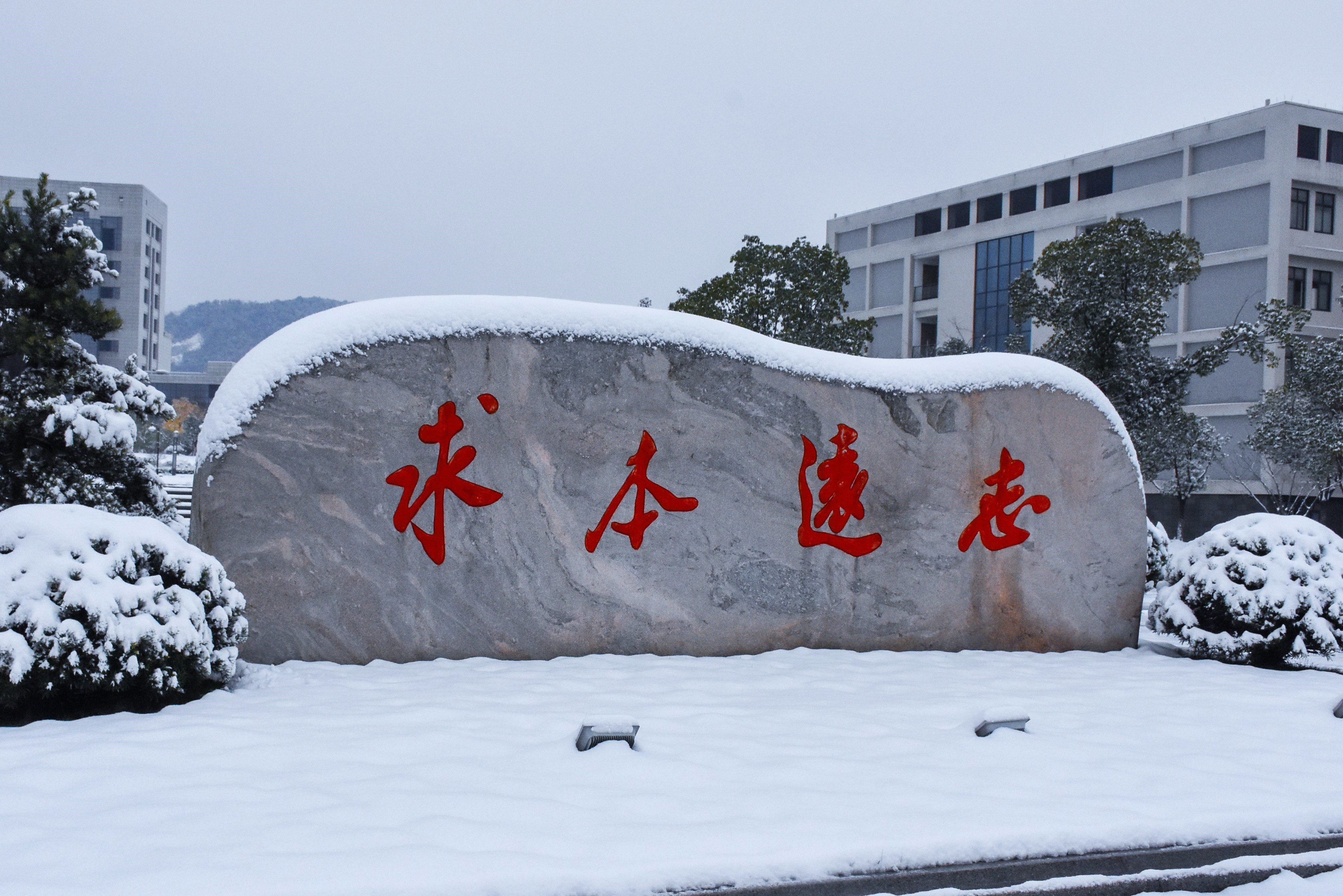 FULL TUITION FEE WAIVER FOR 3 YEARS
MASTER PROGRAM OF AUDIOLOGY  (FULLY SUPPORTED BY HUI’ER SCHOLARSHIP)
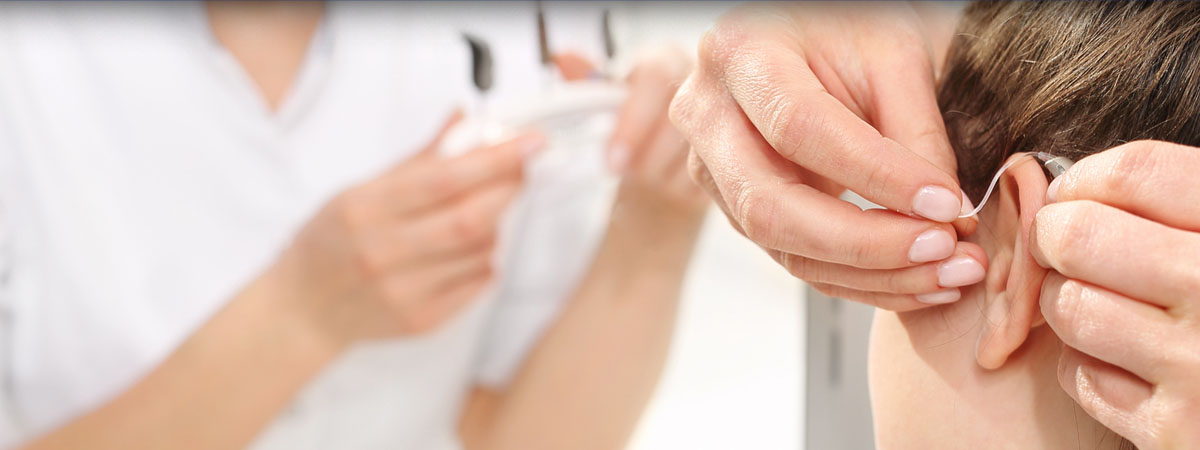 STUDY DURATION   	3 YEARS  
TUITION FEE 	 	32,000 RMB/YEAR
SCHOLARSHIP   	125,000 RMB/PERSON 		1st year: 40%
							2nd year: 30%
							3rd year: 30%
5 SEATS/YEAR AVAILBLE
PROGRAM DETAILS
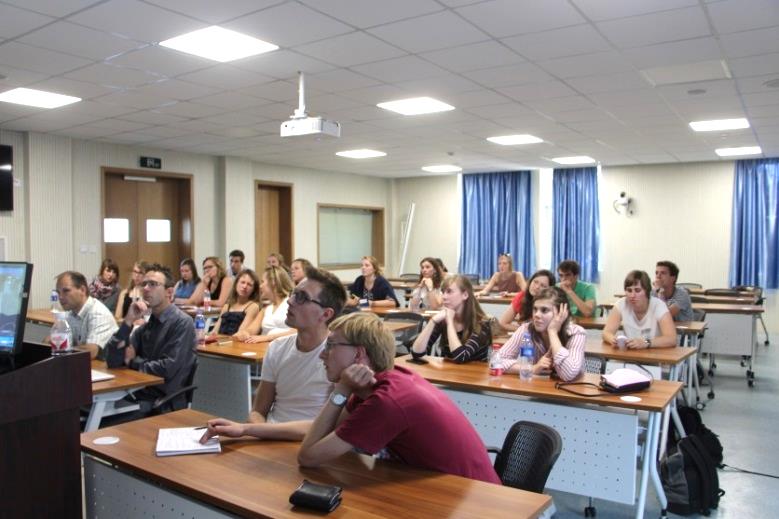 PROGRAMS FOR 
EXCHANGE STUDENTS
1TO 2 SEMESTERS
CHINESE LANGUAGE
CULTURE
TCM COURSES
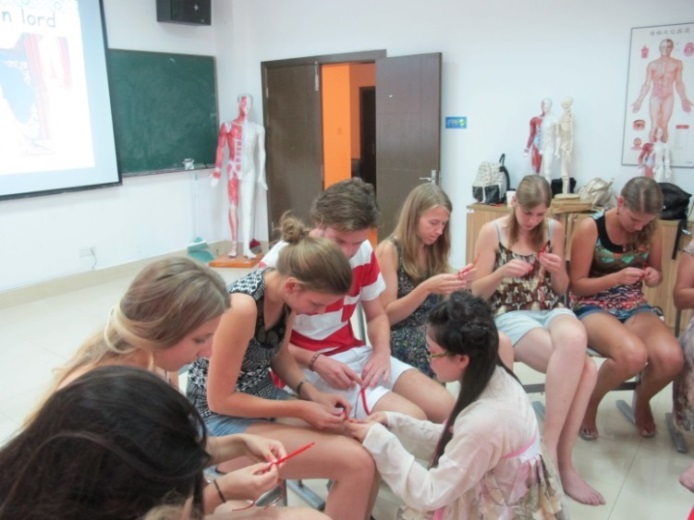 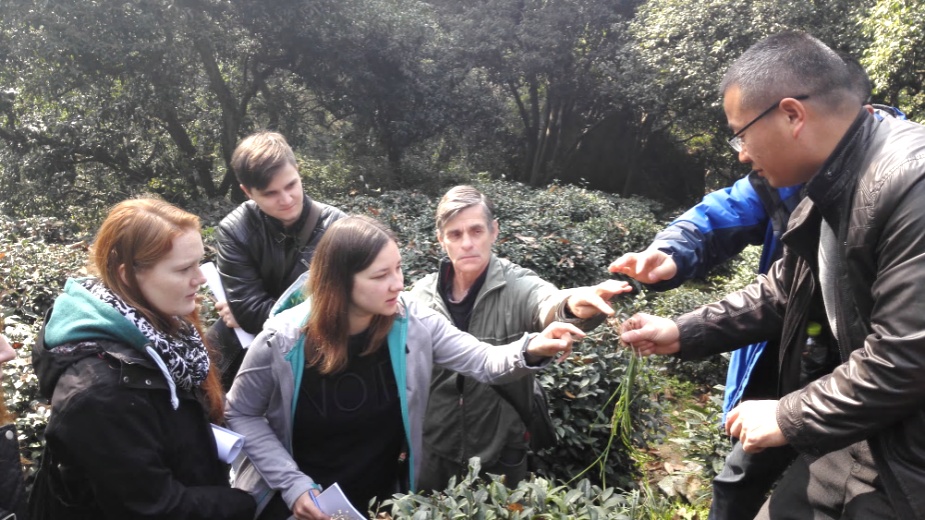 PROGRAM DETAILS
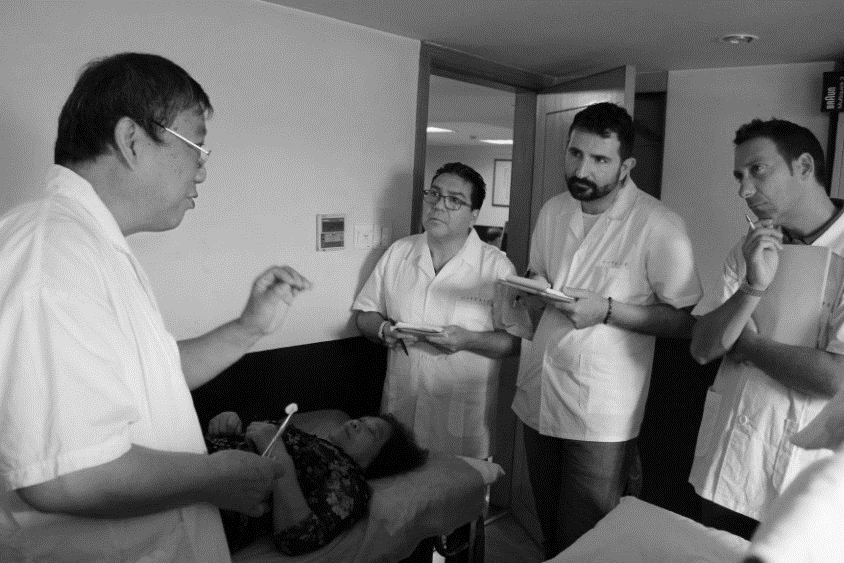 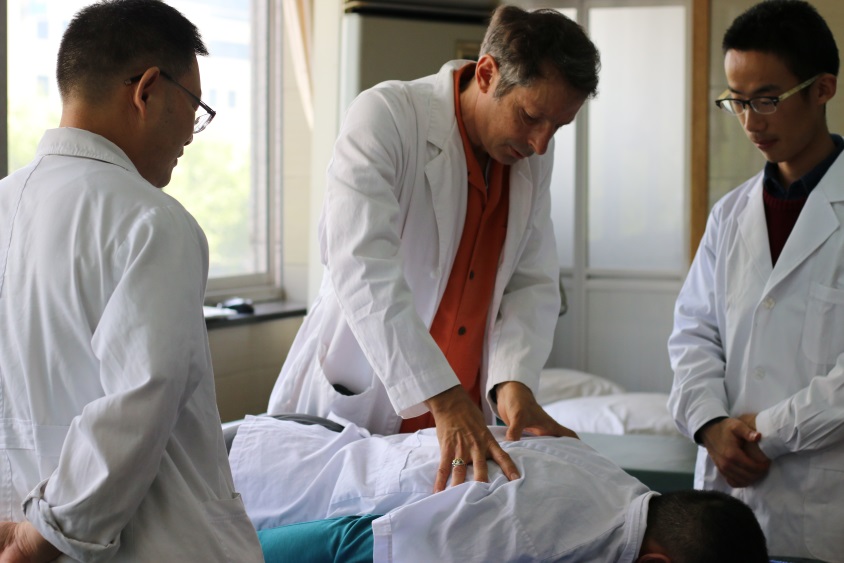 FUNDAMENTAL/ADVANCED 
TRAINING FOR TCM  
INTENSIVE CLINICAL INTERNSHIP
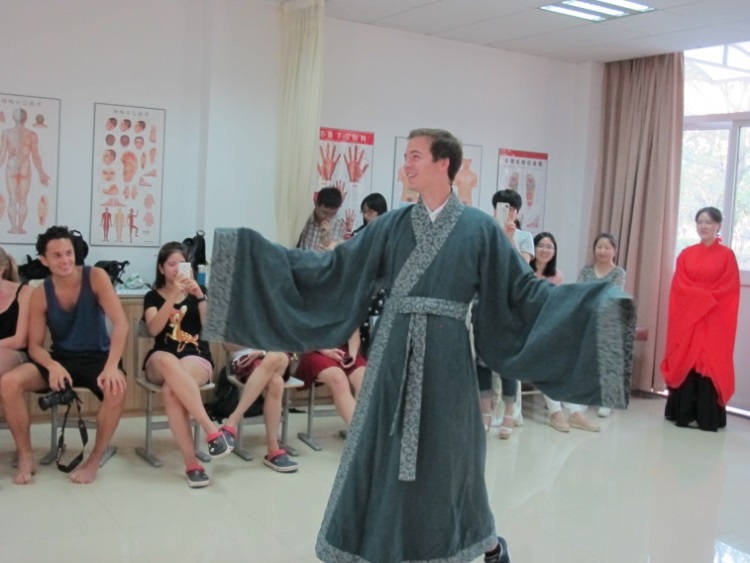 SHORT-TERM PROGRAMS
SUMMER /WINTER CAMP  CULTURE TOURING   
CHINESE LANGUAGE
CONTACT INFO
E-mail: admission@zcmu.edu.cn 
            admission2@zcmu.edu.cn
Tel: 0086-571-86613649


@ieczcmu          IEC_ZCMU  
      
ONLINE APPLICATION : https://admission.zcmu.edu.cn
Website: http://iec.zcmu.edu.cn 

Deadline for Application: 
15th July for September Intake
15th  February for March Intake
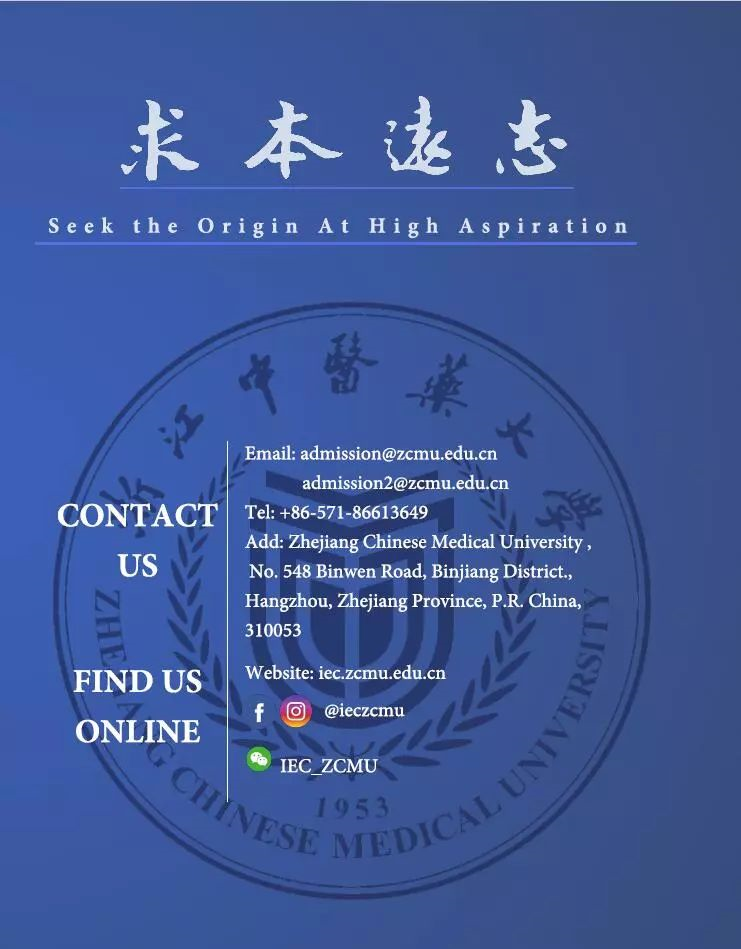 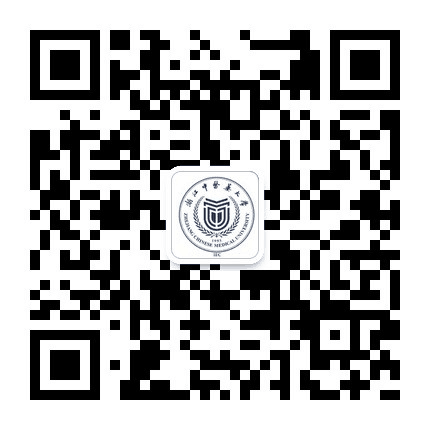 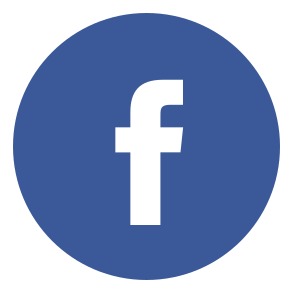 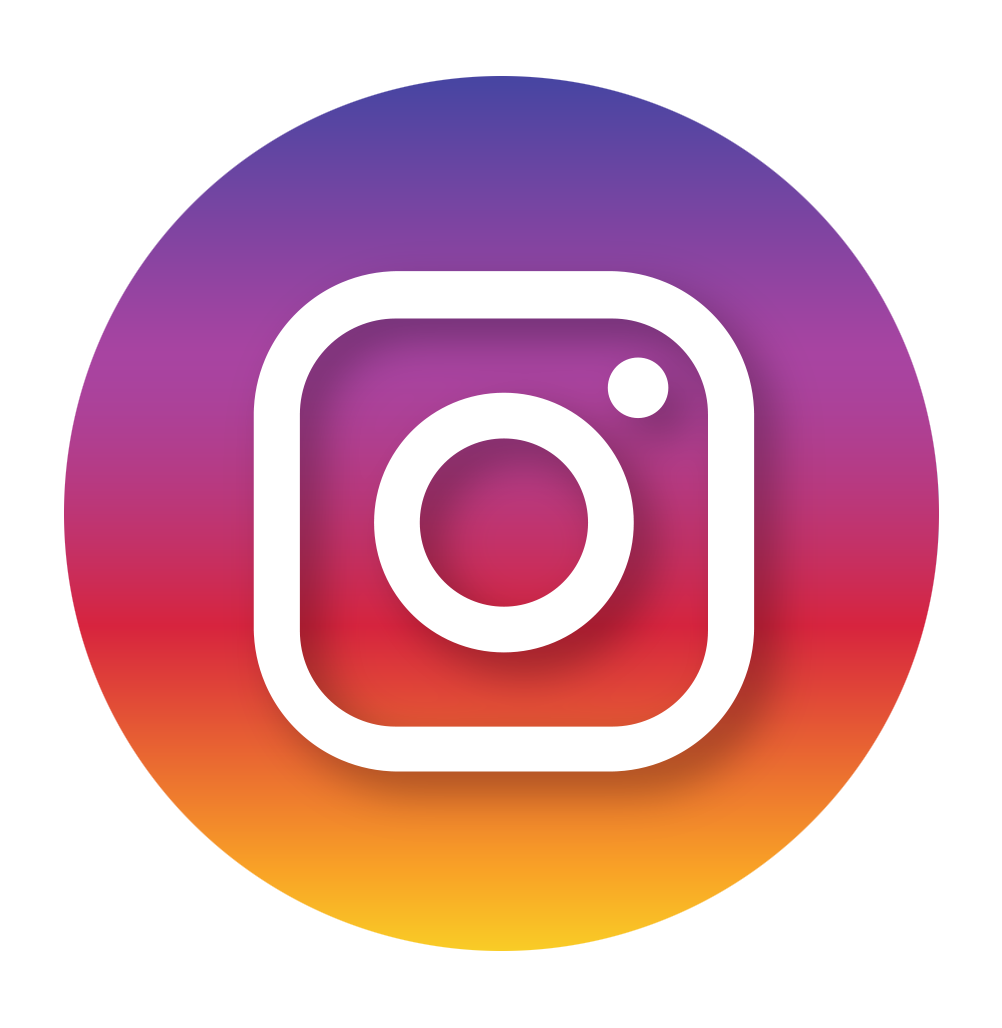 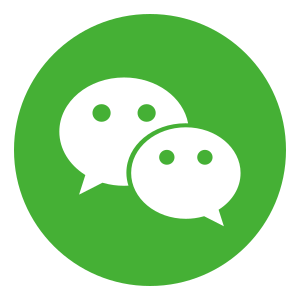